802.11 Basics
Last Update 2014.01.14
2.17.0
Copyright 2005-2014 Kenneth M. Chipps Ph.D. www.chipps.com
1
IEEE 802.11 Standards
The IEEE 802.11 standards that define a complete wireless communication system are
802.11 approved in July 1997
802.11a approved in September 1999
802.11b approved in September 1999
802.11g approved in June 2003
802.11n approved September 2009
802.11ac approved January 2014
2
Copyright 2005-2014 Kenneth M. Chipps Ph.D. www.chipps.com
IEEE 802.11 Standards
Standards that beginning to appear now include
802.11ac
This will provide five non-overlapping 80 MHz channels or two-non-overlapping 160 GHz channels in the 5 GHz band
802.11ad
7 GHz of bandwidth using the short range 60 GHz band
3
Copyright 2005-2014 Kenneth M. Chipps Ph.D. www.chipps.com
Summary of 802.11 Standards
Here is a nice diagram from a 2012 white paper from Broadcom that summarizes where we have been and where we are going with the 802.11 standards
Gast provides a summary of the speeds
4
Copyright 2005-2014 Kenneth M. Chipps Ph.D. www.chipps.com
Summary of 802.11 Standards
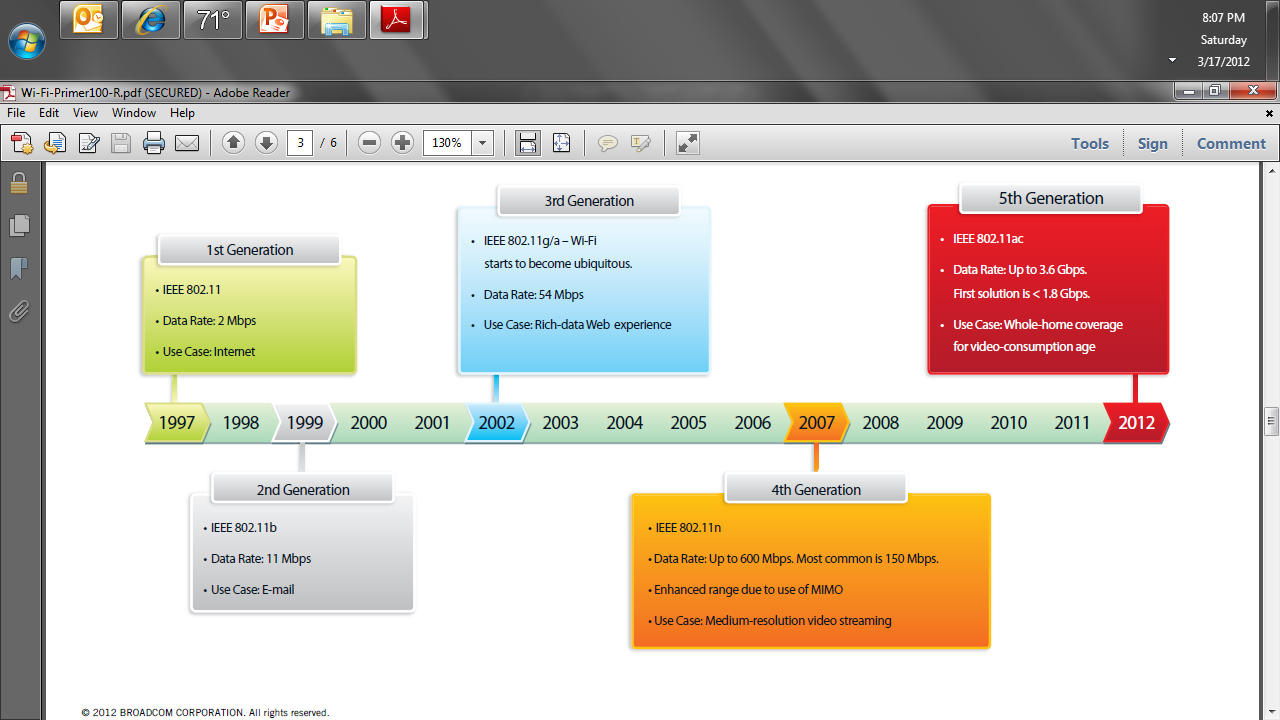 5
Copyright 2005-2014 Kenneth M. Chipps Ph.D. www.chipps.com
Speed of 802.11 Methods
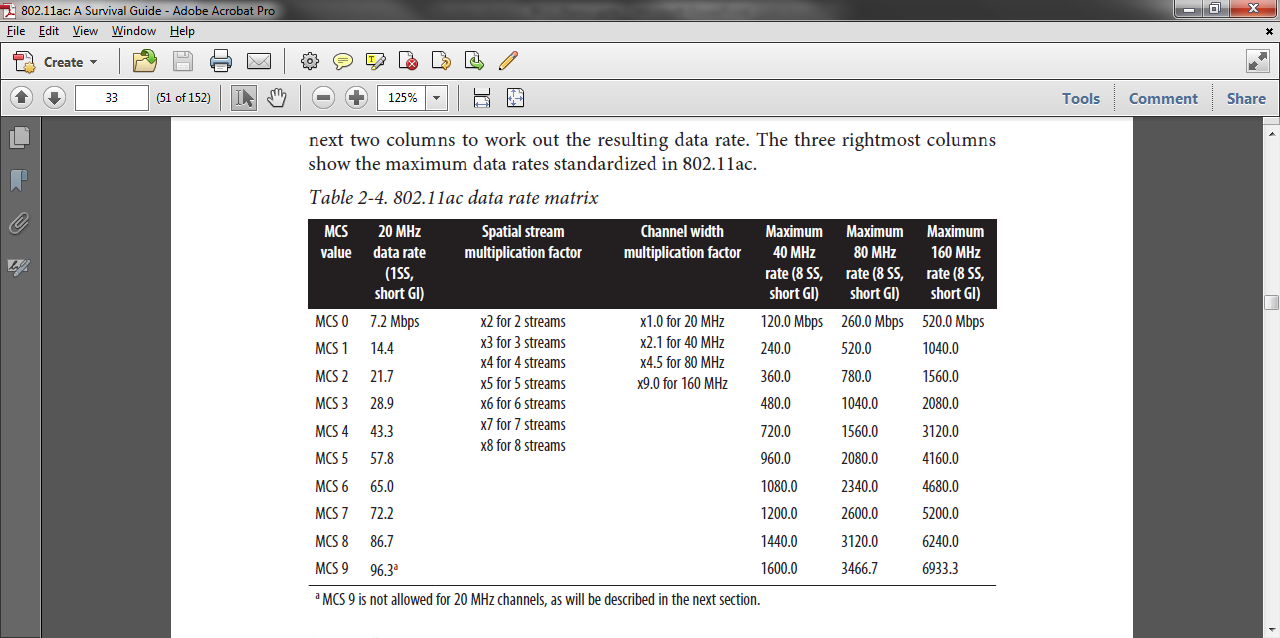 6
Copyright 2005-2014 Kenneth M. Chipps Ph.D. www.chipps.com
Other Standards
802.11p
Vehicular environment using 5.9 MHz
802.11s
Mesh networks
802.11u
Internetworking with external networks
802.11v
Management standard
7
Copyright 2005-2014 Kenneth M. Chipps Ph.D. www.chipps.com
Other Standards
802.11w
To protect management frames
802.11u
Internetworking with external networks
802.11v
Management standard
802.11w
To protect management frames
8
Copyright 2005-2014 Kenneth M. Chipps Ph.D. www.chipps.com
IEEE 802.11 Standards
A supplemental security standard is
802.11i
Supplemental standards that are of interest mostly to the manufacturers of the equipment include
802.11c
802.11d
802.11e
802.11f
9
Copyright 2005-2014 Kenneth M. Chipps Ph.D. www.chipps.com
IEEE 802.11 Standards
802.11h
802.11j
802.11k
802.11r
10
Copyright 2005-2014 Kenneth M. Chipps Ph.D. www.chipps.com
IEEE 802.11-2007
Currently the original 802.11 standard has subsumed supplements a through j into the 802.11-2007 standard
This standard has two basic parts
Media Access Control or MAC sublayer
Physical or PHY sublayer
11
Copyright 2005-2014 Kenneth M. Chipps Ph.D. www.chipps.com
The Standards
Here is a slide from an Agilent webinar from January 2012 that summaries the current and proposed standards
12
Copyright 2005-2014 Kenneth M. Chipps Ph.D. www.chipps.com
The Standards
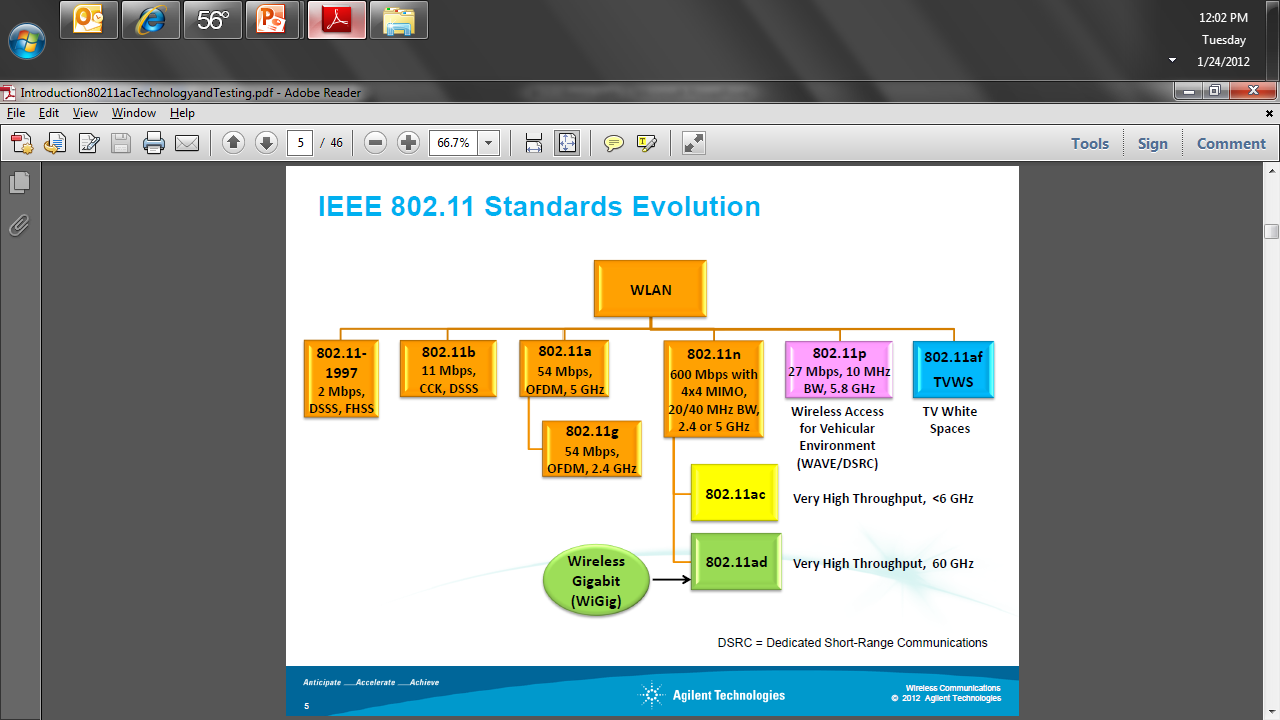 13
Copyright 2005-2014 Kenneth M. Chipps Ph.D. www.chipps.com
System Standards
Let’s look more closely at the standards that define a complete system
14
Copyright 2005-2014 Kenneth M. Chipps Ph.D. www.chipps.com
802.11
The basic characteristics of 802.11 are
Band
ISM
Frequency
2.4 GHz
Data Rate
2 Mbps
15
Copyright 2005-2014 Kenneth M. Chipps Ph.D. www.chipps.com
802.11
802.11 is not widely used anymore due to the low data rate of 2 Mbps
16
Copyright 2005-2014 Kenneth M. Chipps Ph.D. www.chipps.com
802.11b
Now even though 802.11a should be next as a goes before b for various reasons b gathered much more market share than a despite a’s advantages
So we will discuss b before a
17
Copyright 2005-2014 Kenneth M. Chipps Ph.D. www.chipps.com
802.11b
The basic characteristics of 802.11b are
Band
ISM
Frequency
2.4 GHz
Data Rate
11 Mbps
18
Copyright 2005-2014 Kenneth M. Chipps Ph.D. www.chipps.com
802.11b
802.11b is the most widely used standard for wireless local area networks
It sees some use in campus area networks as a way to bridge between locations, and as a way to connect to the local area network from anywhere on the campus
802.11b is currently used to deliver Internet access in metropolitan area networks
19
Copyright 2005-2014 Kenneth M. Chipps Ph.D. www.chipps.com
802.11b Details
Now on to some details concerning the major deployed 802.11 method, which is 802.11b
In this section we will look at the characteristics of 802.11b, how it is deployed, and look inside at some of the inner workings
20
Copyright 2005-2014 Kenneth M. Chipps Ph.D. www.chipps.com
802.11b Channels
We will start by looking at the channels used by 802.11b networks, the frequencies each channel uses, and which channels are used where
21
Copyright 2005-2014 Kenneth M. Chipps Ph.D. www.chipps.com
802.11b Channels
US and Canada
2.412 to 2.462 GHz
11 Channels
Mexico
2.412 to 2.462 GHz
11 Channels
Europe - ETSI
2.412 to 2.472 GHz
13 Channels
22
Copyright 2005-2014 Kenneth M. Chipps Ph.D. www.chipps.com
802.11b Channels
France
2457 to 2472 MHz
4 channels
Spain
2457 to 2462 MHz
2 channels
Israel
2.422 to 2.452 GHz
7 Channels
23
Copyright 2005-2014 Kenneth M. Chipps Ph.D. www.chipps.com
802.11b Channels
Japan – TELEC
2.412 to 2.484 GHz
14 Channels
China
2.412 to 2.462 GHz
11 Channels
24
Copyright 2005-2014 Kenneth M. Chipps Ph.D. www.chipps.com
802.11b Channels
25
Copyright 2005-2014 Kenneth M. Chipps Ph.D. www.chipps.com
802.11b Channel Ranges
Each 802.11b channel is not a single frequency, but a range of frequencies
Like this
26
Copyright 2005-2014 Kenneth M. Chipps Ph.D. www.chipps.com
802.11b Channel Ranges
27
Copyright 2005-2014 Kenneth M. Chipps Ph.D. www.chipps.com
802.11b Channel Overlap
As you can see in the table above, these frequency ranges overlap each other
This overlap of frequencies is one of the main problems with 802.11b as discussed in more detail later
28
Copyright 2005-2014 Kenneth M. Chipps Ph.D. www.chipps.com
802.11b Data Rates
Unlike a wired network that either works at a single speed or not at all, a wireless local area network can reduce its speed to compensate for a reduced signal
Depending on the distance from the access point, these data rates are possible
29
Copyright 2005-2014 Kenneth M. Chipps Ph.D. www.chipps.com
802.11b Data Rates
11 Mbps
5.5 Mbps
2 Mbps
1 Mbps
DRS – Dynamic Rate Shifting sometimes called ARS for Adaptive Rate Shifting describes the reduction in the data rate that occurs as signal strength goes down
30
Copyright 2005-2014 Kenneth M. Chipps Ph.D. www.chipps.com
Creating an 802.11b Network
There are two main ways to create an 802.11b network
These are
Ad Hoc
Infrastructure
31
Copyright 2005-2014 Kenneth M. Chipps Ph.D. www.chipps.com
Ad Hoc Networks
The most basic way to create an 802.11b network is to just connect two computers together wirelessly
In this case all nodes talk to each other directly
This method is called an Ad Hoc network
It is also called an Independent BSS at times
32
Copyright 2005-2014 Kenneth M. Chipps Ph.D. www.chipps.com
Ad Hoc Networks
33
Copyright 2005-2014 Kenneth M. Chipps Ph.D. www.chipps.com
Infrastructure Networks
The second, and more common way, of creating a 802.11b network is to connect everything together using access points
For example
34
Copyright 2005-2014 Kenneth M. Chipps Ph.D. www.chipps.com
Infrastructure Networks
35
Copyright 2005-2014 Kenneth M. Chipps Ph.D. www.chipps.com
Infrastructure Networks
Once it is decided an infrastructure network is the design to use the next decision for this type of network is how wide of an area should it cover
The options are
BSS
ESS
36
Copyright 2005-2014 Kenneth M. Chipps Ph.D. www.chipps.com
BSS or BSA
The BSS is a Basic Service Set or sometimes called the base service area or Infrastructure BSS
A BSS contains a single access point and the devices that connect through it
37
Copyright 2005-2014 Kenneth M. Chipps Ph.D. www.chipps.com
BSS
38
Copyright 2005-2014 Kenneth M. Chipps Ph.D. www.chipps.com
ESS or ESA
When individual access points talk to each other, we have an Extended Service Set or ESS or it can be called an extended service area
This is a set of BSSs chained together with a backbone network called a Distribution Set or DS
Since access points operate as bridges, this backbone must be at layer 2 as well
39
Copyright 2005-2014 Kenneth M. Chipps Ph.D. www.chipps.com
ESS
40
Copyright 2005-2014 Kenneth M. Chipps Ph.D. www.chipps.com
Infrastructure Network
Now that we know how large an area to cover, the next thing to cover is how an 802.11b network actually works
41
Copyright 2005-2014 Kenneth M. Chipps Ph.D. www.chipps.com
SSID
All devices on the wireless network must use the same name or SSID – Service Set Identifier
This name can be from 2 to 32 characters long
The SSID is sent as part of the
42
Copyright 2005-2014 Kenneth M. Chipps Ph.D. www.chipps.com
SSID
Beacon
Probe request
Probe response
Association request
Reassociation request
As the SSID is sent out by the access point on a regular basis, announcing this can be a security risk
43
Copyright 2005-2014 Kenneth M. Chipps Ph.D. www.chipps.com
SSID
The broadcasting of the SSID can usually be turned off
44
Copyright 2005-2014 Kenneth M. Chipps Ph.D. www.chipps.com
How a Station Joins a WLAN
A station must join a wireless LAN when it
First powers on
Enters a Basic Service Set area
To successfully do this the station must first receive synchronization information
This can be done through
Passive scanning
Active scanning
45
Copyright 2005-2014 Kenneth M. Chipps Ph.D. www.chipps.com
Passive Scanning
In passive scanning a station listens for a specific period of time on each channel for beacon frames sent out by an AP - access point when in infrastructure mode and by stations when they are in ad hoc mode
For identifications APs send the SSID in the beacon
The listening station looks for a beacon with the same SSID as it has
46
Copyright 2005-2014 Kenneth M. Chipps Ph.D. www.chipps.com
Passive Scanning
When multiple access points transmit a station’s SSID, the station will join the one with the strongest signal and lowest bit error rate
Stations continue passive scanning so as to facilitate reassociation and roaming
47
Copyright 2005-2014 Kenneth M. Chipps Ph.D. www.chipps.com
Active Scanning
In active scanning a station transmits a probe request frame
The probe request frame includes the SSID of the network the station wishes to join or the broadcast SSID
It then waits for a probe response frame from an access point, these are basically the same as beacons
48
Copyright 2005-2014 Kenneth M. Chipps Ph.D. www.chipps.com
Active Scanning
This is the normal method used when a SSID is specified in the client’s configuration
49
Copyright 2005-2014 Kenneth M. Chipps Ph.D. www.chipps.com
Lab
Use Wireshark to examine typical frames
50
Copyright 2005-2014 Kenneth M. Chipps Ph.D. www.chipps.com
How a Station Connects
The general station authentication sequence is
Client broadcasts a probe request frame on every channel
Access points within range respond with a probe response frame
The client decides which access point to connect to based on signal strength and data rate
The client sends an authentication request
51
Copyright 2005-2014 Kenneth M. Chipps Ph.D. www.chipps.com
How a Station Connects
The access points answers with an authentication reply
Once authenticated, the client must associate by sending an association request frame to the access point
The access point will reply with an association request
The client can now send and receive traffic
52
Copyright 2005-2014 Kenneth M. Chipps Ph.D. www.chipps.com
Authentication and Association
After the station finds an access point it must exchange authentication information with the access point
After authentication the station associates itself with the access point
53
Copyright 2005-2014 Kenneth M. Chipps Ph.D. www.chipps.com
Authentication
The first step in connecting to a wireless LAN is authentication
In a wired network this is implicit for any station that can physically connect a cable to the network
In a wireless network, in this step a station identifies itself to the network
54
Copyright 2005-2014 Kenneth M. Chipps Ph.D. www.chipps.com
Authentication
In most cases this step is automatic in that all stations that request authentication are authenticated, such as when a brand new station is first turned on
The authentication is performed by the AP or it can be turned over to a RADIUS server on the network
55
Copyright 2005-2014 Kenneth M. Chipps Ph.D. www.chipps.com
Authentication
This authentication process is a one way street
Only stations authenticate to an access point
The access point does not need to authenticate itself back to the station
This does nothing then to prevent unauthorized access points from being introduced into the network
56
Copyright 2005-2014 Kenneth M. Chipps Ph.D. www.chipps.com
Association
Once authenticated, the device next associates itself with the network
Once associated the station is allowed to send data through the access point to the network
57
Copyright 2005-2014 Kenneth M. Chipps Ph.D. www.chipps.com
Authentication and Association
There are three possible states of the combination of authentication and association
These are
Unauthenticated and Unassociated
Authenticated and Unassociated
Authenticated and Associated
58
Copyright 2005-2014 Kenneth M. Chipps Ph.D. www.chipps.com
Unauthenticated Unassociated
In this state the device is disconnected from the network
It can do nothing through the network in either direction
The station is blocked before the access point
59
Copyright 2005-2014 Kenneth M. Chipps Ph.D. www.chipps.com
Authenticated Unassociated
The station is authenticated to the access point
But it cannot send or receive from the network
The station is halfway through the access point
60
Copyright 2005-2014 Kenneth M. Chipps Ph.D. www.chipps.com
Authenticated Associated
The station is on the network
It can send and receive data
The station is all the way through the access point
61
Copyright 2005-2014 Kenneth M. Chipps Ph.D. www.chipps.com
Authentication Methods
The 802.11 standard specifies two authentication methods
Open System
This is a null authentication process
In that any client can associate with any access point
Shared Key
Devices must have identical WEP settings to communicate
62
Copyright 2005-2014 Kenneth M. Chipps Ph.D. www.chipps.com
Open System Authentication
Open System authentication is the default method for 802.11
Open System requires no configuration
63
Copyright 2005-2014 Kenneth M. Chipps Ph.D. www.chipps.com
Shared Key Authentication
The Shared Key process proceeds this way
A station requests authentication
The AP issues a challenge to the station
This is randomly generated plain text
It is sent to the client in the clear
The station responds to the challenge
The response is encrypted using the WEP key
64
Copyright 2005-2014 Kenneth M. Chipps Ph.D. www.chipps.com
Shared Key Authentication
The AP responds to the station
Here the AP decrypts the message using the same WEP key
If the WEP key from the station was correct, then the station is authenticated
65
Copyright 2005-2014 Kenneth M. Chipps Ph.D. www.chipps.com
Transmission Stage
Finally at the transmission stage the station can send and receive data frames through the AP
Once transmission begins the wireless aspect of the local network is transparent to the application and user
66
Copyright 2005-2014 Kenneth M. Chipps Ph.D. www.chipps.com
802.11 to the OSI Model
To completely understand any network technology what goes on at each layer of the OSI model must be examined, as in
67
Copyright 2005-2014 Kenneth M. Chipps Ph.D. www.chipps.com
802.11 to the OSI Model
68
Copyright 2005-2014 Kenneth M. Chipps Ph.D. www.chipps.com
802.11 Layers
As seen, the 802.11 standard defines the physical layer and the MAC sublayer of the data link layer
The 802.11 MAC sublayer then communicates with the 802.2 LLC sublayer to create the entire data link layer of the OSI model
69
Copyright 2005-2014 Kenneth M. Chipps Ph.D. www.chipps.com
Physical Layer
The physical layer deals with putting the bits onto the media
The media in this case being wireless
The options to put the bits onto the wireless media when conforming to the 802.11 standard are
Radio Frequency
Infrared
70
Copyright 2005-2014 Kenneth M. Chipps Ph.D. www.chipps.com
Physical Layer
As infrared is not used at present, it will not be discussed here
When using radio frequency at the physical layer on a 802.11b network the frequencies from 2.400 to 2.4835 GHz are available, which is 83.5 MHz of bandwidth
71
Copyright 2005-2014 Kenneth M. Chipps Ph.D. www.chipps.com
Physical Layer
In wireless communication the OSI physical layer is divided into two parts
PLCP - Physical Layer Convergence Procedure
PMD – Physical Medium Dependent
PLCP links the MAC sublayer to the physical layer by preparing the frames for transmission over a wireless network
72
Copyright 2005-2014 Kenneth M. Chipps Ph.D. www.chipps.com
Physical Layer Methods
PMD is responsible for actually sending the bits onto the air
The physical link has five possible transmission methods
FH – Frequency Hopping Spread Spectrum
DS – Direct Sequence Spread Spectrum
OFDM – Orthogonal Frequency Division Multiplexing
IR - Infrared
73
Copyright 2005-2014 Kenneth M. Chipps Ph.D. www.chipps.com
Physical Layer Methods
802.11b uses the DS or more commonly called DSSS method
74
Copyright 2005-2014 Kenneth M. Chipps Ph.D. www.chipps.com
Types of Media Access Control
At the data link layer there are two methods available to control access
The DCF – Distributed Coordination Function is the basic method used
Within it there are two ways access to the media is controlled
First, all stations cooperate with each other to share the media, if they do not sense the media being used, they transmit, if a collision occurs, they try again
75
Copyright 2005-2014 Kenneth M. Chipps Ph.D. www.chipps.com
Types of Media Access Control
Second, to reserve the media RTS/CTS can be invoked
The PCF – Point Coordination Function is available for use to enforce fair access by polling each station for traffic
As DCF is the method commonly used it will be explained first and in more detail then PCF
76
Copyright 2005-2014 Kenneth M. Chipps Ph.D. www.chipps.com
Types of Media Access Control
But before explaining how DCF works it is necessary to explain some of the underlying process it uses as it goes about its work of controlling access by stations to the media
77
Copyright 2005-2014 Kenneth M. Chipps Ph.D. www.chipps.com
CSMA/CA
As mentioned above when using DCF the stations first attempt to cooperate with each other
But being a shared media a wireless 802.11 network must have a method to control fair access to the media and to deal with the inevitable collisions that will occur on a shared media
78
Copyright 2005-2014 Kenneth M. Chipps Ph.D. www.chipps.com
CSMA/CA
Unlike wire based Ethernet which attempts to detect collisions after the fact, CSMA/CA - Carrier Sense Multiple Access/ Collision Avoidance seeks to avoid them altogether
This method works by listening for a transmission already on the air
If it finds one, it waits
79
Copyright 2005-2014 Kenneth M. Chipps Ph.D. www.chipps.com
CSMA/CA
If the medium is available for at least the time defined by the DIFS, distributed interframe space plus an additional random time, the station will transmit
This additional random time is determined as a multiple of the slot time
The contention window is used to determine the number of slot times to wait for the additional random time
80
Copyright 2005-2014 Kenneth M. Chipps Ph.D. www.chipps.com
CSMA/CA
Just in case another station does the same thing and transmits at the same time, the receiving station checks the CRC – Cyclic Redundancy Check
If it is ok, then an ACK – Acknowledgement is sent back
If not, then a retransmission takes place
81
Copyright 2005-2014 Kenneth M. Chipps Ph.D. www.chipps.com
CSMA/CA
After any unsuccessful transmission attempt, another backoff is performed with the contention window being a doubled in size
This reduces the probability of a collision when there are multiple stations attempting to access the media’s channel
82
Copyright 2005-2014 Kenneth M. Chipps Ph.D. www.chipps.com
CSMA/CA
The stations that deferred from channel access during the channel busy period do not select a new random backoff time
They continue to count down the time of the deferred backoff in progress after sensing a channel as being idle again
83
Copyright 2005-2014 Kenneth M. Chipps Ph.D. www.chipps.com
CSMA/CA
Thus the stations that did not get to transmit because their random backoff time was larger than the backoff time of other stations, achieve a higher priority
After each successful transmission, another random backoff is performed by the station that transmitted
This is called the post-backoff, as this is done after, not before, a transmission
84
Copyright 2005-2014 Kenneth M. Chipps Ph.D. www.chipps.com
CSMA/CA
It is up to the upper layers to decide when enough retransmission has occurred and abandon the effort
85
Copyright 2005-2014 Kenneth M. Chipps Ph.D. www.chipps.com
RTS/CTS
The second method of DCF avoids collision by reserving the network before sending anything out onto it
This is created by the station desiring to send data, first sending a RTS – Request to Send packet
This is a short packet that contains the source and destination address and the duration of the following transmission
86
Copyright 2005-2014 Kenneth M. Chipps Ph.D. www.chipps.com
RTS/CTS
This frame reserves the radio link for transmission, as any stations that hear this frame remain silent
The receiver responds with a CTS or Clear to Send
This indicates the same duration information as was contained in the RTS packet
87
Copyright 2005-2014 Kenneth M. Chipps Ph.D. www.chipps.com
RTS/CTS
Each station that receives either the RTS or CTS will set its virtual carrier sense or NAV indicator for the duration of the transmission
If the CTS is not received, the sender of the RTS assumes a collision and starts over
88
Copyright 2005-2014 Kenneth M. Chipps Ph.D. www.chipps.com
RTS/CTS
Once the CTS frame is received and the data frame is sent, then the receiver will return an ACK to confirm a successful data transmission
All of this RTS/CTS related traffic is just overhead that reduces data throughput
RTS/CTS is used only in high use networks where there is significant contention for the wireless media
89
Copyright 2005-2014 Kenneth M. Chipps Ph.D. www.chipps.com
RTS/CTS
For lower capacity networks, it is not required
Whether RTS/CTS is used can be adjusted by adjusting the RTS threshold
RTS/CTS is used for frames that are larger than the threshold
For frames that are shorter, the frame is just sent using the method first described
90
Copyright 2005-2014 Kenneth M. Chipps Ph.D. www.chipps.com
Interframe Spacing
Let’s move on to some detail on the terms that were used above to explain how DCF does its job
Interframe spacing is used to defer a station’s access to the media so as to provide priority levels
It is measured in microseconds or uS
91
Copyright 2005-2014 Kenneth M. Chipps Ph.D. www.chipps.com
Interframe Spacing
The types of interframe spaces include
SIFS
PIFS
DIFS
There values are
92
Copyright 2005-2014 Kenneth M. Chipps Ph.D. www.chipps.com
Interframe Spacing Values
93
Copyright 2005-2014 Kenneth M. Chipps Ph.D. www.chipps.com
SIFS
The SIFS – Short Interframe Space is used for these messages among other
RTS
CTS
ACK
This is the shortest gap and therefore generates the highest priority
94
Copyright 2005-2014 Kenneth M. Chipps Ph.D. www.chipps.com
PIFS
PIFS – Point Coordination Function Interframe Space is in the middle on priority
This gap is only used when the network is using PCF – Point Contention Function
This spacing allows the AP to keep control of the network
95
Copyright 2005-2014 Kenneth M. Chipps Ph.D. www.chipps.com
DIFS
DIFS – Distributed Coordination Function Interframe Spacing is the longest spacing and the default for 802.11b
96
Copyright 2005-2014 Kenneth M. Chipps Ph.D. www.chipps.com
Carrier Sense Mechanisms
With a media that is shared, a station must know when another station is using the media for a transmission, so that it does not transmit itself
As the wireless system uses a media without physical confines sensing a carrier on that media is problematic
97
Copyright 2005-2014 Kenneth M. Chipps Ph.D. www.chipps.com
Carrier Sense Mechanisms
In the 802.11b network there are two potential carrier sense mechanisms
Physical Carrier Sense
Virtual Carrier Sense
98
Copyright 2005-2014 Kenneth M. Chipps Ph.D. www.chipps.com
Physical Carrier Sense
Physical carrier sense works by sensing the signal strength or using the RSSI – Received Signal Strength Indicator value to see if a station is currently transmitting
99
Copyright 2005-2014 Kenneth M. Chipps Ph.D. www.chipps.com
Virtual Carrier Sense
Virtual carrier sense uses the NAV – Network Allocation Vector field
When a station wants to transmit it sends a frame to the destination station
All stations hearing this frame set there NAV to a time that equals the time required to send the data and receive an ACK back from the receiver
This leaves the media free for that station to send
100
Copyright 2005-2014 Kenneth M. Chipps Ph.D. www.chipps.com
Virtual Carrier Sense
RTS and CTS are used for this process
101
Copyright 2005-2014 Kenneth M. Chipps Ph.D. www.chipps.com
Slot Time
The slot time is the standard time signal on a wireless LAN
The values are
FHSS – 50 microseconds
DSSS – 20 microseconds
The slot time is defined this way so that a station will always be able to determine if another station has already accessed the media during a previous slot
102
Copyright 2005-2014 Kenneth M. Chipps Ph.D. www.chipps.com
Contention Window
The time right after the DIFS is called the contention window
During the contention window stations contend for access to the wireless media
They do this by using the random back off algorithm during the contention window
This algorithm multiplies the slot time by a random number to determine the amount of time to wait
103
Copyright 2005-2014 Kenneth M. Chipps Ph.D. www.chipps.com
Clear Channel Assessment
When this time expires the stations perform a CCA – Clear Channel Assessment to see if the media is open for a transmission from them
If the media is clear, the station transmits
Once the station transmits the other stations then see the media is busy and do not themselves transmit
104
Copyright 2005-2014 Kenneth M. Chipps Ph.D. www.chipps.com
Fragmentation
When a packet must be fragmented this also adds overhead as each fragment requires an ACK
Fragmentation can be adjusted to improve efficiency on the network
If the network is experiencing high packet error rates, then decrease the fragmentation threshold
105
Copyright 2005-2014 Kenneth M. Chipps Ph.D. www.chipps.com
Fragmentation
Start with the maximum size and gradually drop the threshold until an improvement is seen
Although this will increase overhead, it may help overall performance as retransmissions will be reduced
As the frame size is increased, there is less overhead, but increased chance of collision
106
Copyright 2005-2014 Kenneth M. Chipps Ph.D. www.chipps.com
Fragmentation
As the frame size decreases there is more overhead, but less chance of collision
Enough of the details, let’s move back to a discussion of the overall process used for access to the media
107
Copyright 2005-2014 Kenneth M. Chipps Ph.D. www.chipps.com
DCF Communication Process
Recall from above that DCF is the contention based access method that uses all of this
The overall process for the DCF method of access utilizing CSMA/CA is for the stations to wait for the DIFS to expire
At this point the contention window or period starts
108
Copyright 2005-2014 Kenneth M. Chipps Ph.D. www.chipps.com
DCF Communication Process
During the contention period, stations calculate their wait time by multiplying the slot time times their random number
Stations perform the clear channel assessment to see if the channel is clear for them to send, if they have data to send
109
Copyright 2005-2014 Kenneth M. Chipps Ph.D. www.chipps.com
DCF Communication Process
The station with the shortest calculated time from above gains control of the media
If the station senses a clear media and has data to send, it sends its data
The station receiving the data waits for the time specified by the SIFS
It then returns an ACK to the sending station
110
Copyright 2005-2014 Kenneth M. Chipps Ph.D. www.chipps.com
DCF Communication Process
111
Copyright 2005-2014 Kenneth M. Chipps Ph.D. www.chipps.com
DCF Communication Process
Being an unreliable media, when radio waves are used to carry data an acknowledgement is always required
This means that data transmission through this media is always a two part process
Data is sent from the sender to the receiver
An acknowledgement is returned from the receiver to the sender
112
Copyright 2005-2014 Kenneth M. Chipps Ph.D. www.chipps.com
DCF Communication Process
If the acknowledgement is not received, the data is resent until the upper layers say to stop
113
Copyright 2005-2014 Kenneth M. Chipps Ph.D. www.chipps.com
PCF
PCF – Point Coordination Function is a contention free access method that uses polling
This method was designed to support applications that require a real time service
This provides an enforced fair access to the media
114
Copyright 2005-2014 Kenneth M. Chipps Ph.D. www.chipps.com
PCF
The PCF method generates significant overhead on the network
Therefore, there is a limit to the size of a network that uses PCF due to this overhead
This is not a widely used method in a wireless LAN
115
Copyright 2005-2014 Kenneth M. Chipps Ph.D. www.chipps.com
PCF
Sometimes used in a modified form when wireless devices are deployed in CAN or MAN environments
With PCF a station cannot transmit unless allowed to do so by the point coordinator, which is the AP
The AP controls access by sending out CF-Poll frames
116
Copyright 2005-2014 Kenneth M. Chipps Ph.D. www.chipps.com
PCF
Each CF-Poll frame is a license for a station to transmit one frame
The AP cycles through the polling list sending a CF-Poll frame to each station on the list in turn
Stations get on the list by associating with the AP
117
Copyright 2005-2014 Kenneth M. Chipps Ph.D. www.chipps.com
PCF
So that the AP retains control of the media, each transmission is separated by the short interframe space
When using PCF, time is divided into repeated periods, called superframes
A beacon, a Contention Free Period called the CFP and a Contention Period termed CP alternate, in which the beacon, a CFP, and the CP form the superframe
118
Copyright 2005-2014 Kenneth M. Chipps Ph.D. www.chipps.com
PCF
During the CFP, PCF is used for accessing the medium, while the DCF is used during the CP
The reason for the superframe is to allow both DCF and PCF nodes to exist on the same network
The PCF communication process and hence the superframe only occur when
119
Copyright 2005-2014 Kenneth M. Chipps Ph.D. www.chipps.com
PCF
The network is in point coordination function mode
The AP is performing polling
The clients are announcing to the AP that they are polling
120
Copyright 2005-2014 Kenneth M. Chipps Ph.D. www.chipps.com
PCF
The polling process then proceeds this way
The AP broadcasts a beacon
During the contention free period, the AP polls the stations to see if they have anything to send
If a station does, it sends one frame to the AP in response
If not, the station sends a null frame
121
Copyright 2005-2014 Kenneth M. Chipps Ph.D. www.chipps.com
PCF
Polling continues as long as the network is in the contention free period
Once the contention period starts, polling stops and the stations contend for the media using DCF mode
122
Copyright 2005-2014 Kenneth M. Chipps Ph.D. www.chipps.com
Other 802.11b Issues
Now that we have covered the basic operation of the major form of 802.11 style networks, 802.11b, let’s end by covering a few issues and considerations related to 802.11b and other 802.11 forms
123
Copyright 2005-2014 Kenneth M. Chipps Ph.D. www.chipps.com
Load on an Access Point
In general a single 802.11b access point can support 10 to 20 clients when these clients generate a moderate to high level of network activity
Up to 50 may be possible in some cases
As this is not very many clients, compared to a wired network, what can be done about this
124
Copyright 2005-2014 Kenneth M. Chipps Ph.D. www.chipps.com
Multiple 802.11b Access Points
One way to solve the overloaded AP problem is to add another AP
This one must also be connected via an Ethernet cable to the same physical LAN
This will increase the total available throughput if each AP is set to a noninterferring channel
Such as
125
Copyright 2005-2014 Kenneth M. Chipps Ph.D. www.chipps.com
Multiple 802.11b Access Points
126
Copyright 2005-2014 Kenneth M. Chipps Ph.D. www.chipps.com
Expand the Coverage Area
Multiple access points can also be used to expand the coverage area
This is done by using the three available non-overlapping channels in a pattern such as this
127
Copyright 2005-2014 Kenneth M. Chipps Ph.D. www.chipps.com
Multiple 802.11b Access Points
128
Copyright 2005-2014 Kenneth M. Chipps Ph.D. www.chipps.com
802.11b Power Management
In a wireless network the NIC or device may decide to power down to save on battery power
This is not the entire device, just the transceiver
This is PS or power saving mode
This mode requires that the AP know when a device is in power saving mode
129
Copyright 2005-2014 Kenneth M. Chipps Ph.D. www.chipps.com
802.11b Power Management
This is a normal function of an AP
When a station is in PS mode the AP buffers the information for the station
The AP periodically sends a list to all stations stating which ones have information waiting
This is called the TIM – Traffic Indication Map
130
Copyright 2005-2014 Kenneth M. Chipps Ph.D. www.chipps.com
802.11b Power Management
The TIM is transmitted with every beacon
If not in power saving mode, the NIC is in CAM or Constantly Aware Mode
131
Copyright 2005-2014 Kenneth M. Chipps Ph.D. www.chipps.com
802.11g
The basic characteristics of 802.11g are
Band
ISM
Frequency
2.4 GHz
Data Rate
54 Mbps
132
Copyright 2005-2014 Kenneth M. Chipps Ph.D. www.chipps.com
802.11g
Approved on 12 June 2003, 802.11g is in the 2.4 GHz band
It is designed to be a higher bandwidth - 54Mbs - successor to the popular 802.11b standard
It also specifies three available radio channels
133
Copyright 2005-2014 Kenneth M. Chipps Ph.D. www.chipps.com
802.11g
802.11g uses the same OFDM modulation as 802.11a but, for backward compatibility, it also supports Barker Code and CCK modulation to support b clients
As an option PBCC modulation can be included to support 22 and 33 Mbps
134
Copyright 2005-2014 Kenneth M. Chipps Ph.D. www.chipps.com
802.11g Details
There are four main reasons to use 802.11g instead of 802.11a
Lower power consumption
Longer range
Cost advantages because lower-frequency devices are cheaper to manufacture
Being backward-compatible with 802.11b, users with that type of card will still be able to access a 802.11g network
135
Copyright 2005-2014 Kenneth M. Chipps Ph.D. www.chipps.com
802.11g Details
Mixing of 802.11b and 802.11g in the same network space is problematic
An 802.11b user on the network requires the 802.11g access point to switch to protected mode
In this mode a CTS or an RTS/CTS exchange must be used during transmission so the 802.11b devices can see and avoid the 802.11g traffic
136
Copyright 2005-2014 Kenneth M. Chipps Ph.D. www.chipps.com
802.11g Details
More overhead and lower throughput are the result for all users, 802.11b and 802.11g
Instead of the expected 23 Mbps, throughput falls to around 14 Mbps when using CTS and 12 Mbps when using RTS/CTS according to chip maker Atheros
137
Copyright 2005-2014 Kenneth M. Chipps Ph.D. www.chipps.com
802.11g Details
This reduced throughput occurs whenever the first 802.11b device associates with the 802.11g access point
It does not have to be sending data, just be associated
138
Copyright 2005-2014 Kenneth M. Chipps Ph.D. www.chipps.com
802.11g Data Rates
Devices used in 802.11g wireless networks also use DRS
The available speeds are
54 Mbps
48 Mbps
36 Mbps
24 Mbps
18 Mbps
12 Mbps
139
Copyright 2005-2014 Kenneth M. Chipps Ph.D. www.chipps.com
802.11g Data Rates
9 Mbps
6 Mbps
140
Copyright 2005-2014 Kenneth M. Chipps Ph.D. www.chipps.com
802.11a
The basic characteristics of 802.11a are
Band
UNII
Frequency
5 GHz
Data Rate
54 Mbps
141
Copyright 2005-2014 Kenneth M. Chipps Ph.D. www.chipps.com
802.11a
802.11a is meant to be a high speed alternative to 802.11b, operating in the less congested 5 GHz frequency range
The 802.11a standard holds some appeal as it avoids the interference that is prevalent in the 2.4 GHz range by using 5 GHz
142
Copyright 2005-2014 Kenneth M. Chipps Ph.D. www.chipps.com
802.11a Details
There is more bandwidth available in this frequency range
With more bandwidth in this range, the number of non overlapping channels is also higher than 802.11b at 21
But there is considerable disagreement over the effective range of the signal
143
Copyright 2005-2014 Kenneth M. Chipps Ph.D. www.chipps.com
802.11a Details
In one study the range was in the area of 60 feet at the fully rated speed of 54 Mbps
In another the range was measured as the same as 802.11b and 802.11g, but this was from a study by Atheros, who makes and sells 802.11a chipsets
144
Copyright 2005-2014 Kenneth M. Chipps Ph.D. www.chipps.com
802.11a Details
3Com reports the average path loss difference between 2.4 and 5.2 GHz as around 7 dB in open environments and 2 to 3 dB in a office with cubicles, with the OFDM modulation accounting for the difference
Cisco reports the ranges shown in the table below
145
Copyright 2005-2014 Kenneth M. Chipps Ph.D. www.chipps.com
802.11a Range
146
Copyright 2005-2014 Kenneth M. Chipps Ph.D. www.chipps.com
802.11a Data Rates
Devices used in 802.11a wireless networks, just like 802.11b networks, can adjust their speed using DRS
The available speeds are
54 Mbps
48 Mbps
36 Mbps
24 Mbps
18 Mbps
147
Copyright 2005-2014 Kenneth M. Chipps Ph.D. www.chipps.com
802.11a Data Rates
12 Mbps
9 Mbps
6 Mbps
148
Copyright 2005-2014 Kenneth M. Chipps Ph.D. www.chipps.com
802.11a Sample Channels
149
Copyright 2005-2014 Kenneth M. Chipps Ph.D. www.chipps.com
802.11a UNII Channels
150
Copyright 2005-2014 Kenneth M. Chipps Ph.D. www.chipps.com
802.11a All Channels
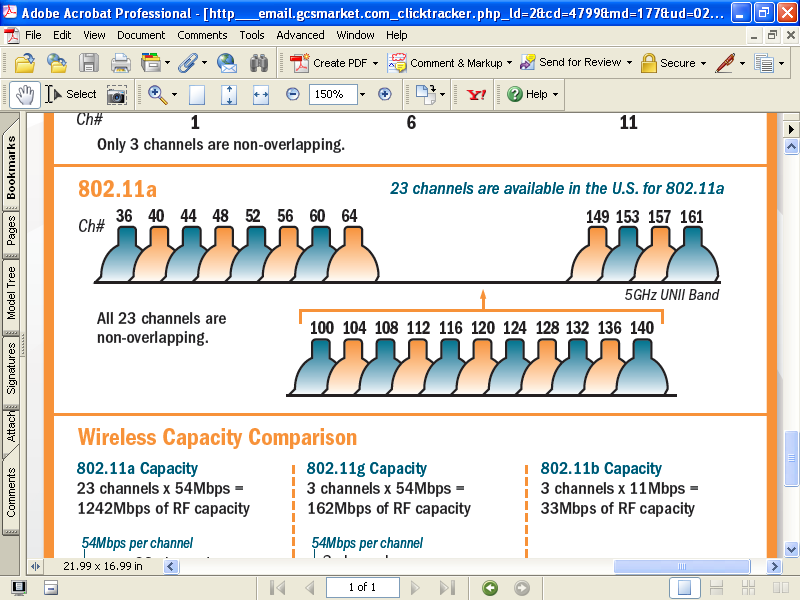 151
Copyright 2005-2014 Kenneth M. Chipps Ph.D. www.chipps.com
802.11a Channels
Each channels is 20 MHz wide
152
Copyright 2005-2014 Kenneth M. Chipps Ph.D. www.chipps.com
802.11a Modulation
153
Copyright 2005-2014 Kenneth M. Chipps Ph.D. www.chipps.com
Main 802.11 Standards
154
Copyright 2005-2014 Kenneth M. Chipps Ph.D. www.chipps.com
802.11n
802.11n provides much higher speeds and greater coverage area than 802.11a/b/g
How does 802.11n do this
155
Copyright 2005-2014 Kenneth M. Chipps Ph.D. www.chipps.com
Engineering Improvements
It has always been true that regardless of the advertised maximum theoretical data rate the real number for throughout was always about 50 percent of the maximum theoretical data rate
With 802.11n this percentage is around 75 percent
This was accomplished by making several small changes to the way the stream of bits is transmitted
156
Copyright 2005-2014 Kenneth M. Chipps Ph.D. www.chipps.com
Engineering Improvements
These basic improvements are enough to raise the theoretical data rate to about 75 Mbps
In practice this is 54 Mbps rather than the 38 Mbps that would have been true before
157
Copyright 2005-2014 Kenneth M. Chipps Ph.D. www.chipps.com
Engineering Improvements
Let’s look at these changes in more detail
Frame aggregation
One ACK for multiple frames
Optimized preamble
Reduced guard interval between symbols
Shorter interframe gap
Better error correction
Use of OFDM
Narrower guard bands
158
Copyright 2005-2014 Kenneth M. Chipps Ph.D. www.chipps.com
Engineering Improvements
The use of these improvements assumes an all 802.11n environment
Introduce 802.11a/b/g equipment and the data rates drop
159
Copyright 2005-2014 Kenneth M. Chipps Ph.D. www.chipps.com
Guard Intervals
As mentioned above 802.11n has two possible guard intervals which is the amount of time between transmissions
Shortening this interval will increase data rates
Aerohive in a 2008 whitepaper says this amount guard intervals
160
Copyright 2005-2014 Kenneth M. Chipps Ph.D. www.chipps.com
Guard Intervals
A short guard interval of 400 nanoseconds (ns) will work in most office environments since distances between points of reflection, as well as between clients, are short
Most reflections will be received quickly, within 50-100 ns
161
Copyright 2005-2014 Kenneth M. Chipps Ph.D. www.chipps.com
Guard Intervals
The need for a long guard interval of 800 ns becomes more important as areas become larger, such as in warehouses and in outdoor environments, as reflections and echoes become more likely to continue after the short guard interval would be over
162
Copyright 2005-2014 Kenneth M. Chipps Ph.D. www.chipps.com
Channel Bonding
The second method used to increase data transfer rates even higher is channel bonding
This takes one or more 20 MHz channels and turns them into a 40 MHz channel
This raises the theoretical rate to 150 Mbps
The practical rate is about 105 Mbps
163
Copyright 2005-2014 Kenneth M. Chipps Ph.D. www.chipps.com
Channel Bonding
Of course channel bonding is useless in the 2.4 GHz band with only three available channels
5 GHz must be deployed
As above the introduction of 802.11a/b/g equipment slows this rate improvement
164
Copyright 2005-2014 Kenneth M. Chipps Ph.D. www.chipps.com
Channel Bonding
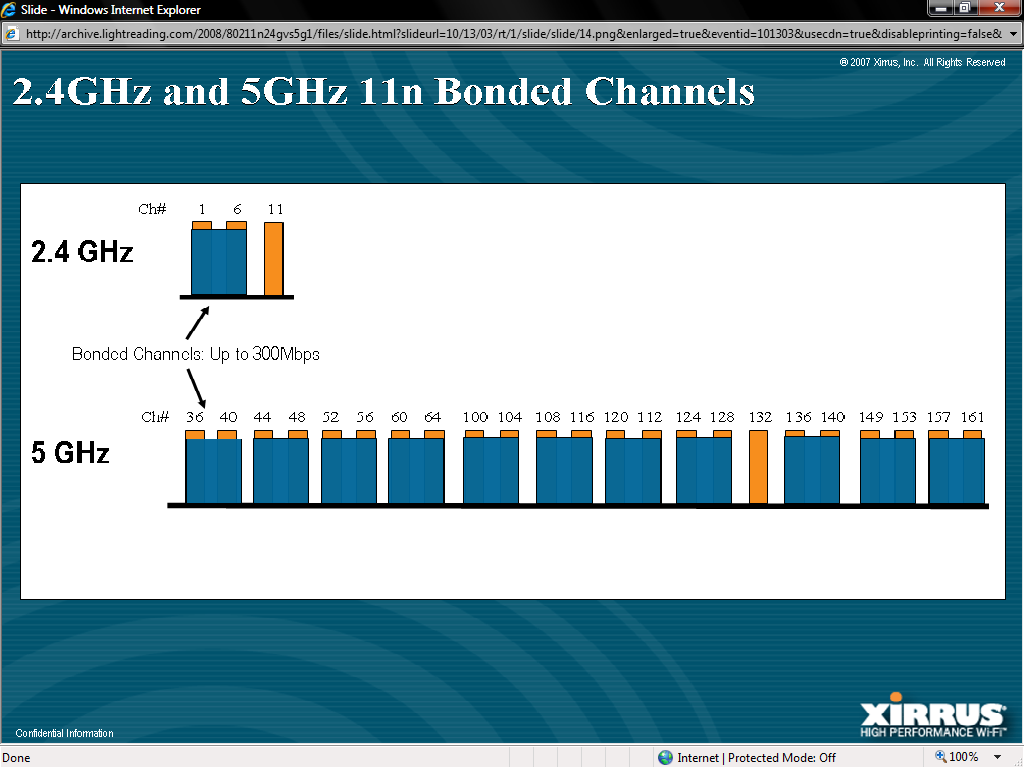 165
Copyright 2005-2014 Kenneth M. Chipps Ph.D. www.chipps.com
MIMO
The last major enhancement is the use of MIMO
MIMO allows multiple streams of data over the same frequency
This requires separate antennas on both devices, the access point and the NIC
Up to four radios and their antennas can be used
166
Copyright 2005-2014 Kenneth M. Chipps Ph.D. www.chipps.com
MIMO
On the transmission side 2 to 4 transmitters can be used
On the receiving side 1 to 4 receivers can be used
Aerohive reports in a 2008 white paper that
Adding transmitters or receivers to the system will increase performance, but only to a point
167
Copyright 2005-2014 Kenneth M. Chipps Ph.D. www.chipps.com
MIMO
For example, it is generally accepted that the benefits are large for each step from 2x1 to 2x2 and from 2x3 to 3x3, but beyond that the value is diminished for the current generation of 802.11n
Additionally it is often recommended that access points are optimized in a 3x3 configuration whereas clients function best in a 2x3 configuration
168
Copyright 2005-2014 Kenneth M. Chipps Ph.D. www.chipps.com
MIMO
The AP can make use of the additional transmitter because it is handling multiple clients
A combination of a radio and an antenna is called a radio chain
The number used is expressed this way
2 x 2 or 4 x 4 or 2 x 3
The first number is the number of transmitters
The second number is the number of receivers
MIMO is where the large theoretical streams come from
In other words 150 Mbps goes to 300 in a 2X2 configuration
169
Copyright 2005-2014 Kenneth M. Chipps Ph.D. www.chipps.com
MIMO
Each radio draws electrical power
Each band requires its own radios
170
Copyright 2005-2014 Kenneth M. Chipps Ph.D. www.chipps.com
Spatial Multiplexing
Where before multipath was a problem
Now we need it
As multipath cannot be setup, it just happens, the likelihood of consistent spatial multiplexing is low
Now we need not line of sight, but near line of sight
Reflections are needed to make this work
171
Copyright 2005-2014 Kenneth M. Chipps Ph.D. www.chipps.com
Spatial Multiplexing
So instead of placing the access point in the middle of the service area, place it off to the side in the next room for example
100 percent coverage of an area with multiple streams will not be possible
Some will receive them and some will not
172
Copyright 2005-2014 Kenneth M. Chipps Ph.D. www.chipps.com
Spatial Multiplexing
Who will is impossible to predict
Furthermore, all of this assumes that the NICs will have a set of antennas as well
Each antenna must be separated from the other
This will be difficult in must PCMCIA cards and many laptop computer
173
Copyright 2005-2014 Kenneth M. Chipps Ph.D. www.chipps.com
Spatial Multiplexing
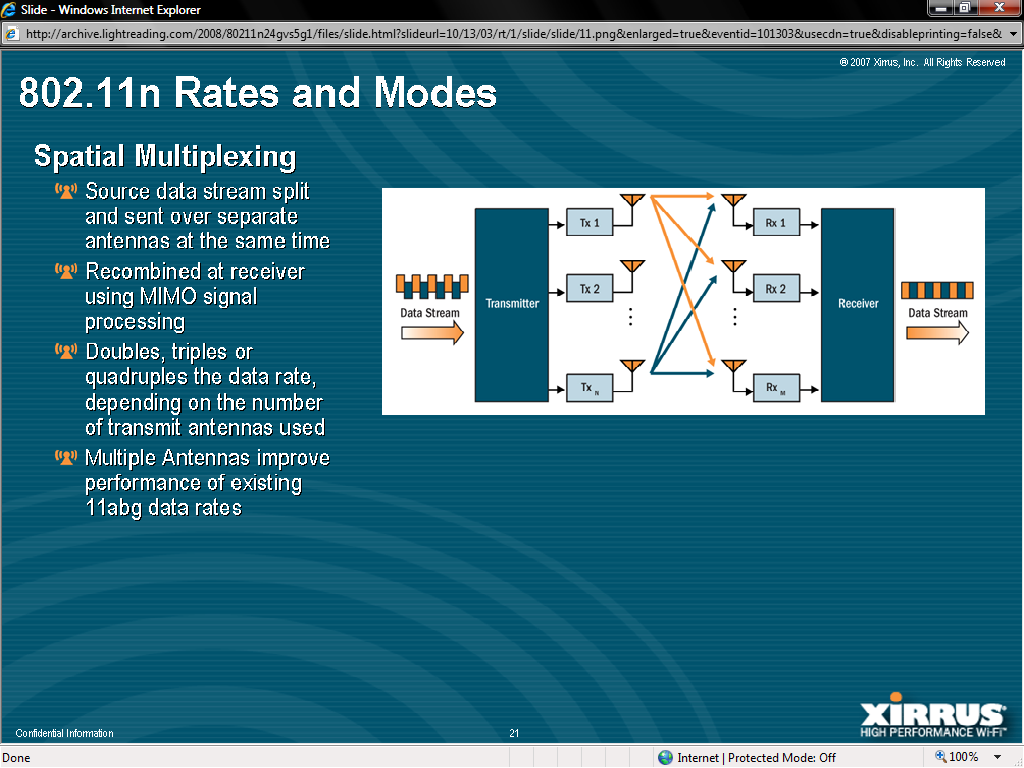 174
Copyright 2005-2014 Kenneth M. Chipps Ph.D. www.chipps.com
Spatial Multiplexing
Each of these data channels is called a spatial stream
All the streams follow their own path
They are then recombined at the receiver
The number of subcarriers being used depends on the specification
175
Copyright 2005-2014 Kenneth M. Chipps Ph.D. www.chipps.com
Spatial Multiplexing
A nice white paper from Fluke Networks titled Guide to Deploying 802.11n Wireless LANs written by David Coleman of AirSpy Networks says this about these subcarriers
Each 20 MHz OFDM channel uses 52 sub-carriers with 48 sub-carriers that transport data
176
Copyright 2005-2014 Kenneth M. Chipps Ph.D. www.chipps.com
Spatial Multiplexing
The remaining four sub-carriers are used as pilot tones for dynamic calibration between the transmitter and receiver
802.11n HT radios have the capability to also transmit on 20 MHz channels, however, the 802.11n radios transmit on four 4 extra sub-carriers which can carry a little more data in the same frequency space
177
Copyright 2005-2014 Kenneth M. Chipps Ph.D. www.chipps.com
Spatial Multiplexing
Another unique capability of 802.11n radios is the ability to transmit and receive on 40 MHz wide OFDM channel
As shown in Figure D, a 40 MHz channel doubles the frequency bandwidth available for data transmission
Each 40 MHz channel uses 114 OFDM sub-carriers of which 108 transport data within the entire channel which significantly increases throughput
178
Copyright 2005-2014 Kenneth M. Chipps Ph.D. www.chipps.com
Spatial Multiplexing
Here is a summary chart of the various methods from a 2012 Agilent white paper
179
Copyright 2005-2014 Kenneth M. Chipps Ph.D. www.chipps.com
Spatial Multiplexing
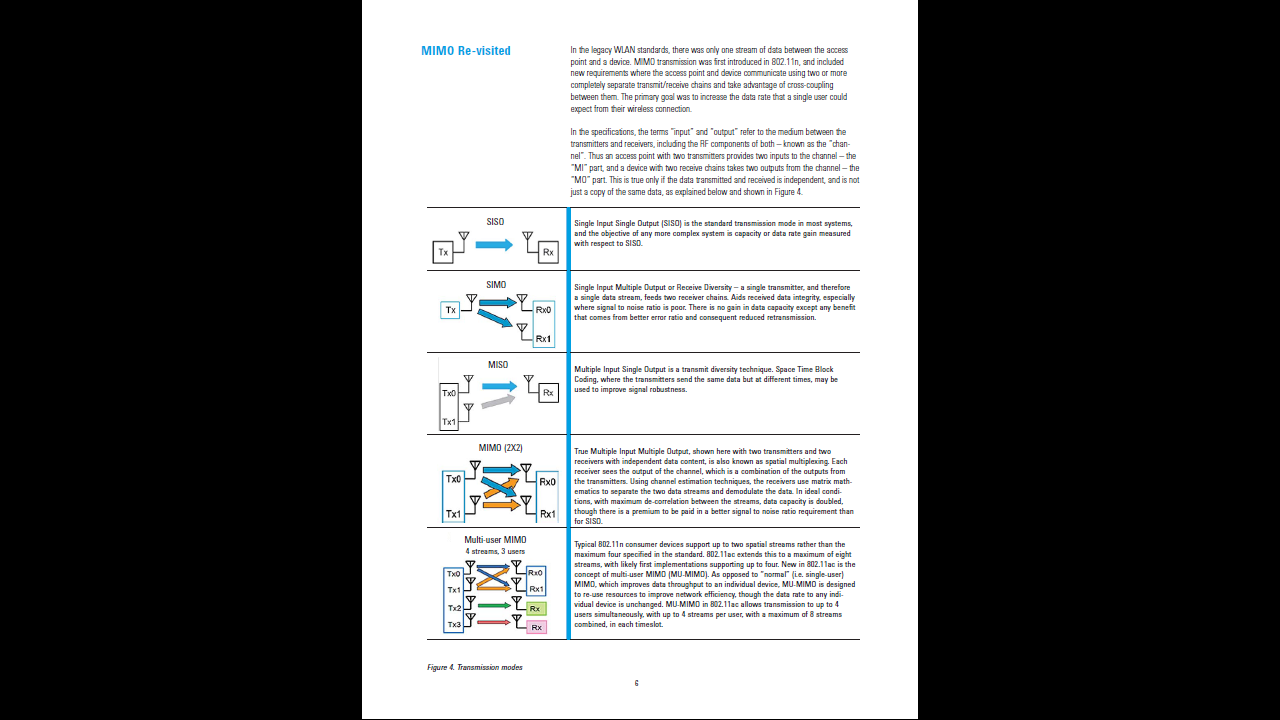 180
Copyright 2005-2014 Kenneth M. Chipps Ph.D. www.chipps.com
Beam Forming
802.11n systems may use antennas that can beam form to provide a narrow signal stream to a single radio
This increases range and throughput
Of course these does not work of there are many devices sharing the same space
181
Copyright 2005-2014 Kenneth M. Chipps Ph.D. www.chipps.com
802.11n Data Rates
All of this means that 802.11n can use all of the above in various combinations to achieve a wide range of data rates depending on which of these variables are used
These combinations are called MCS – Modulation and Coding Schemes
182
Copyright 2005-2014 Kenneth M. Chipps Ph.D. www.chipps.com
802.11n Data Rates
The common MCS rates use combinations of
A modulation method
A single channel or a bonded channel
Number of spatial streams
A 400ns or 800ns guard interval
For example
183
Copyright 2005-2014 Kenneth M. Chipps Ph.D. www.chipps.com
802.11n Data Rate
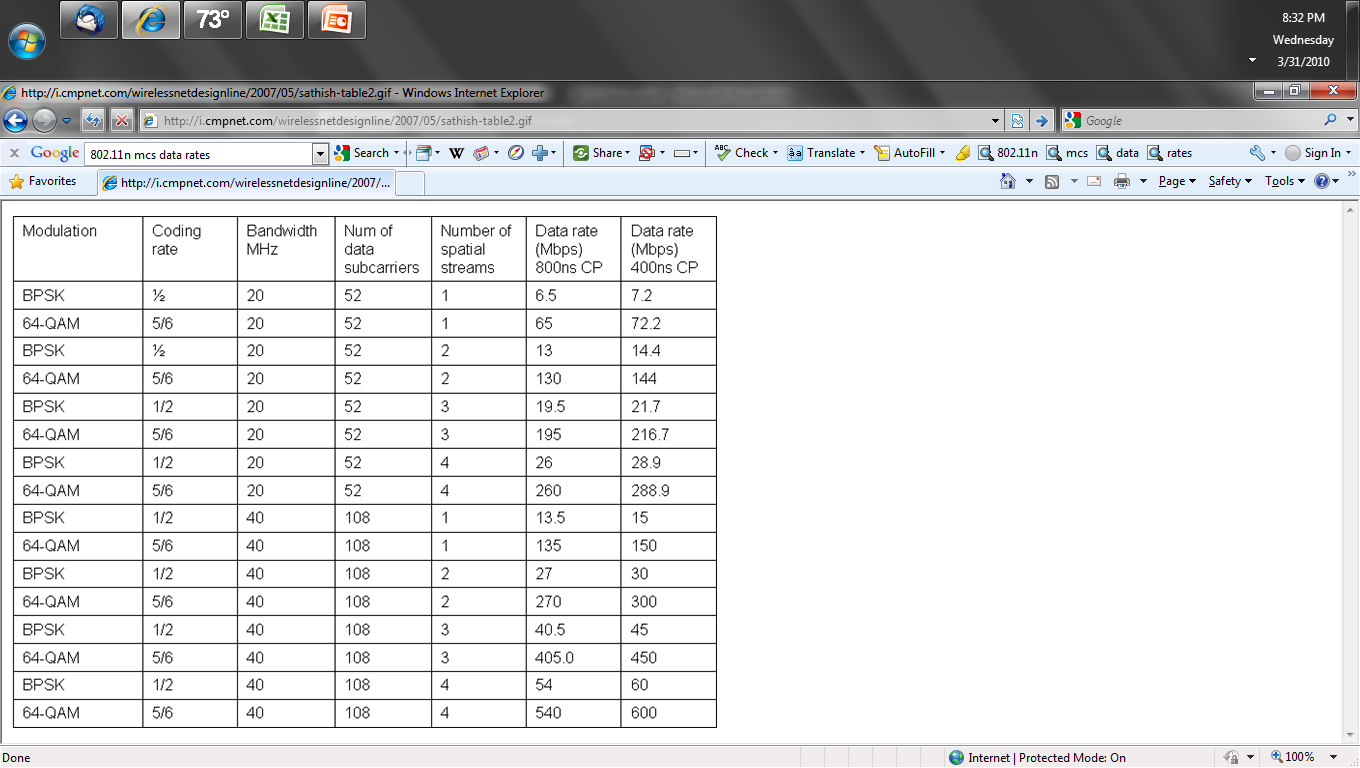 184
Copyright 2005-2014 Kenneth M. Chipps Ph.D. www.chipps.com
802.11n Data Rates
The combinations are called MCS index numbers
Here are some of them
185
Copyright 2005-2014 Kenneth M. Chipps Ph.D. www.chipps.com
802.11n Data Rates
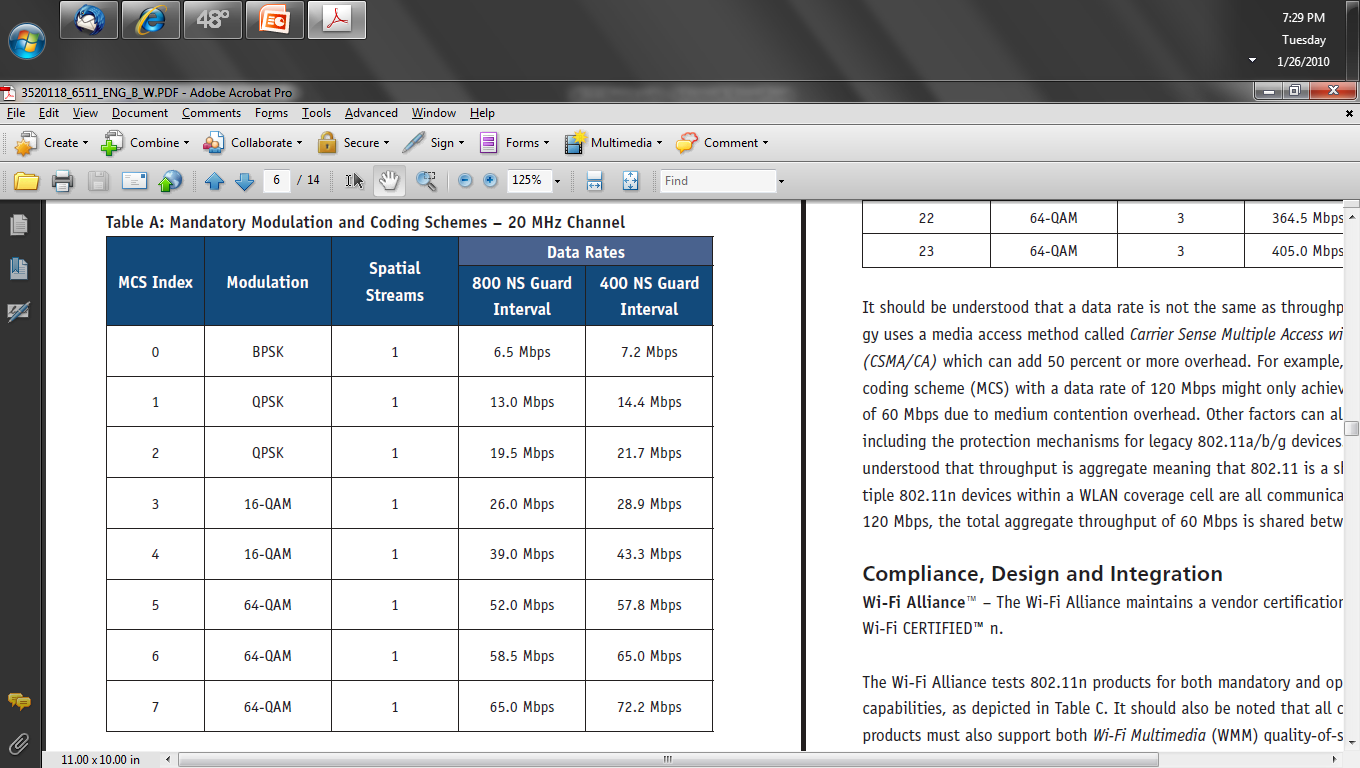 186
Copyright 2005-2014 Kenneth M. Chipps Ph.D. www.chipps.com
802.11n Data Rates
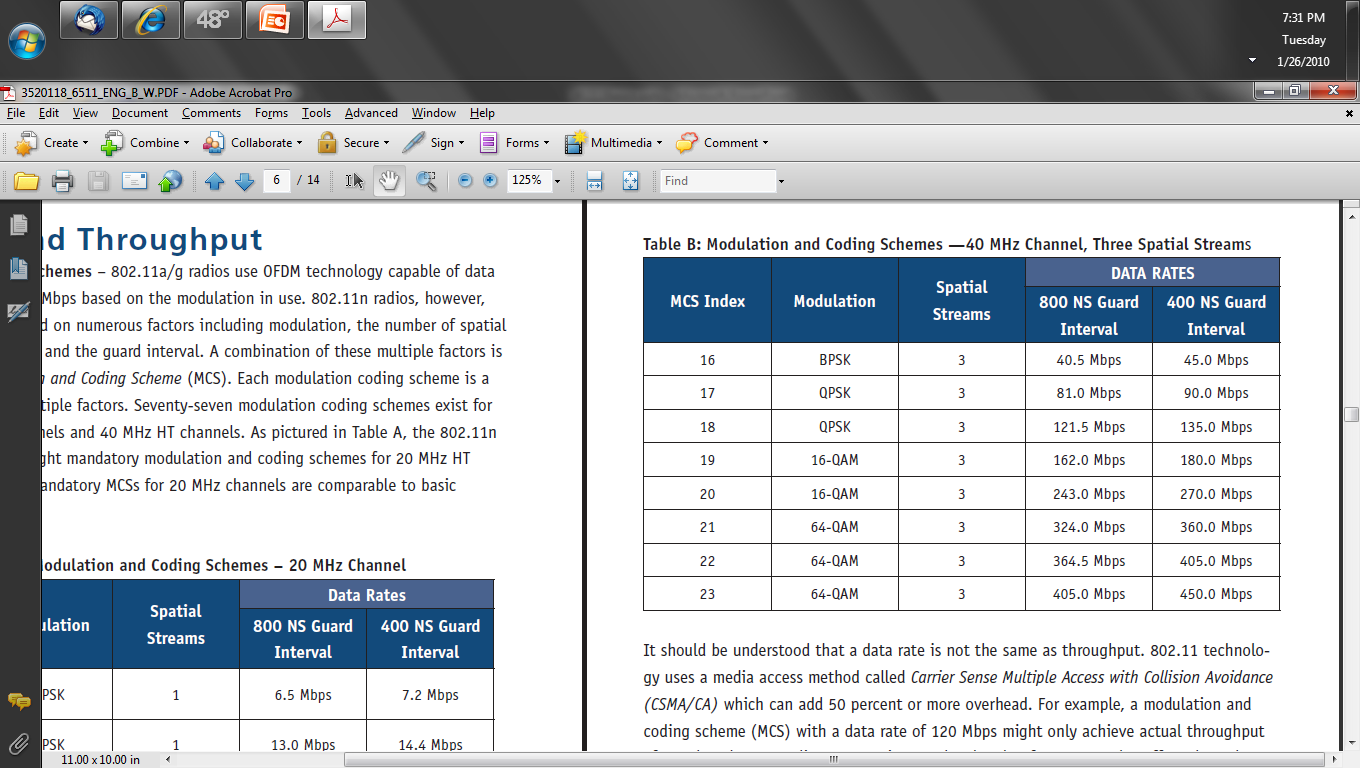 187
Copyright 2005-2014 Kenneth M. Chipps Ph.D. www.chipps.com
Practical Data Rates
Opinions differ as to the actual data rates that users can expect to see
Aerohive in a 2008 white paper believes these are likely
188
Copyright 2005-2014 Kenneth M. Chipps Ph.D. www.chipps.com
Practical Data Rates
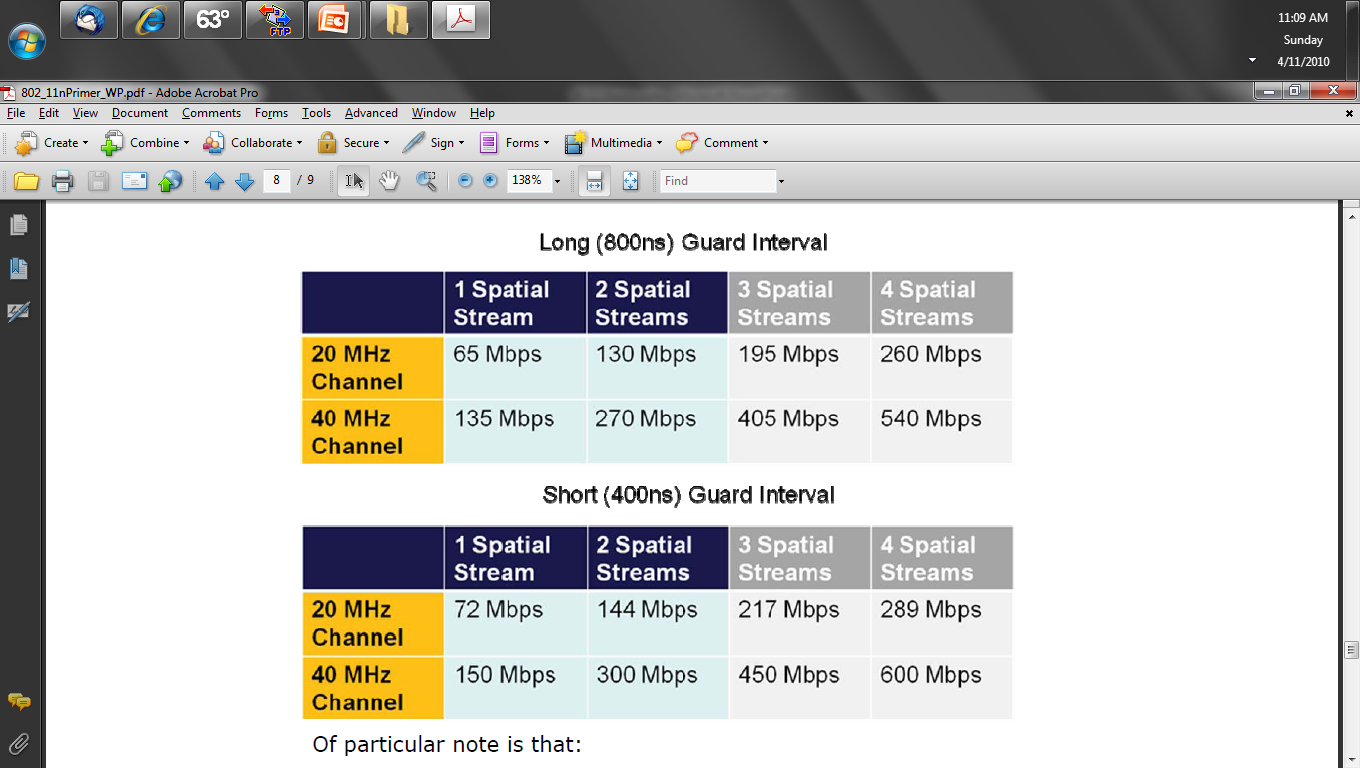 189
Copyright 2005-2014 Kenneth M. Chipps Ph.D. www.chipps.com
802.11n Deployment
Motorola published a white paper on 802.11n deployment in September 2008
It has some interesting observations which will be quoted here from the paper
The context of the environment in which a WLAN is deployed is critical
Interference can be caused by neighboring APs or other wireless transmitters broadcasting within the same frequency band
190
Copyright 2005-2014 Kenneth M. Chipps Ph.D. www.chipps.com
802.11n Deployment
This form of wireless congestion results in dropped packets, slower networks, and reduced capacity
In addition to traditional co-channel and adjacent-channel interferences, 802.11n 5GHz band deployments must also consider potential interference from radar systems
191
Copyright 2005-2014 Kenneth M. Chipps Ph.D. www.chipps.com
802.11n Deployment
In the United States, if a 40MHz channel is used in the 2.4GHz band, only one other non-overlapping 20MHz channel is available
The result is a greater likelihood for adjacent-channel interference in the 2.4GHz band
Since channel planning in 2.4GHz was already a difficult task with only three non-overlapping channels in 802.11a/b/g, the use of 40MHz channels is not recommended for 2.4GHz deployments utilizing 802.11n
192
Copyright 2005-2014 Kenneth M. Chipps Ph.D. www.chipps.com
802.11n Deployment
Fortunately, the 5GHz band frees 802.11n users from the tight spectrum constraints of the 2.4GHz band
In the United States, the 5GHz band allows for 11 non-overlapping 40MHz channels if the AP is fully compliant with the dynamic frequency selection (DFS) restrictions
193
Copyright 2005-2014 Kenneth M. Chipps Ph.D. www.chipps.com
802.11n Deployment
…fully DFS compliant
this means that if a device detects in-band interference from a nearby radar system it must immediately stop all transmission within that band for 30 minutes and switch to
another, non-interfering channel
194
Copyright 2005-2014 Kenneth M. Chipps Ph.D. www.chipps.com
802.11n Deployment
Clearly, compliance with this federal regulation will have an effect on 5GHz channel planning since it requires the AP channel change dynamically
the network channel plan should be designed to avoid operation on any channels where DFS has been detected
195
Copyright 2005-2014 Kenneth M. Chipps Ph.D. www.chipps.com
802.11n Deployment
Lastly, since the DFS standard requires the operating channel change dynamically, empty channels should be made available for device utilization if radar interference is detected
A good rule of thumb is to provide at least one unused channel in a non-DFS band
196
Copyright 2005-2014 Kenneth M. Chipps Ph.D. www.chipps.com
802.11n Deployment
In legacy systems, interference caused by reflections and diffractions of the transmitted signal (called multipath) was viewed as a hindrance to system performance and was compensated for by including large fade margins in the system design to improve signal quality in areas with heavy multipath interference
197
Copyright 2005-2014 Kenneth M. Chipps Ph.D. www.chipps.com
802.11n Deployment
In contrast, in MIMO systems multipath is the cornerstone of improving system performance
By utilizing complex signal processing, a MIMO system is capable of sending multiple data streams at the same time
Effectively, this means the received signal strength (RSSI) alone is no longer sufficient for predicting system performance
198
Copyright 2005-2014 Kenneth M. Chipps Ph.D. www.chipps.com
802.11n Deployment
Given the site-specific nature of MIMO, the use of site specific planning and management tools for 802.11n networks is highly recommended
Multipath rich environments are the best scenarios for MIMO performance
199
Copyright 2005-2014 Kenneth M. Chipps Ph.D. www.chipps.com
802.11n Deployment
The room with the AP is usually surrounded by other rooms, which may be connected by short winding hallways
In general, the environment is dense with obstacles to the signal path (typically walls) and there are very few, if any, Line-of-Sight (LOS) reception paths
200
Copyright 2005-2014 Kenneth M. Chipps Ph.D. www.chipps.com
802.11n Deployment
The complexity of this environment generates many different paths for the transmitted signal and MIMO systems will perform very well. This is the preferred MIMO deployment scenario
A MIMO system in contrast does not work as well when used in an open environment
201
Copyright 2005-2014 Kenneth M. Chipps Ph.D. www.chipps.com
802.11n Deployment
The 5GHz band has long been left relatively empty by the mediocre adoption of 802.11a networks, but this is an ideal scenario for the new 802.11n standard
Since so few 802.11a clients exist in the 5GHz band, “n-only” deployment scenarios can be carried out with relative ease in this space without having to worry about the network being bogged down by legacy clients
202
Copyright 2005-2014 Kenneth M. Chipps Ph.D. www.chipps.com
802.11n Deployment
Deploying 802.11n in the 5GHz band is the recommended deployment scenario for n-only, high performance WLANs for the first time it’s possible that a wireless network could routinely out-perform a 100-BaseT network
As the range may be less 802.11n network may require more access points to cover the same area is the 5 GHz range is used
203
Copyright 2005-2014 Kenneth M. Chipps Ph.D. www.chipps.com
802.11ac
802.11ac is the newest wireless standard
802.11ac focuses on development in the traditional frequencies below 6 GHZ, in other words 5GHz
Here are some slides from a January 2012 Agilent webinar on this standard
204
Copyright 2005-2014 Kenneth M. Chipps Ph.D. www.chipps.com
802.11.ac
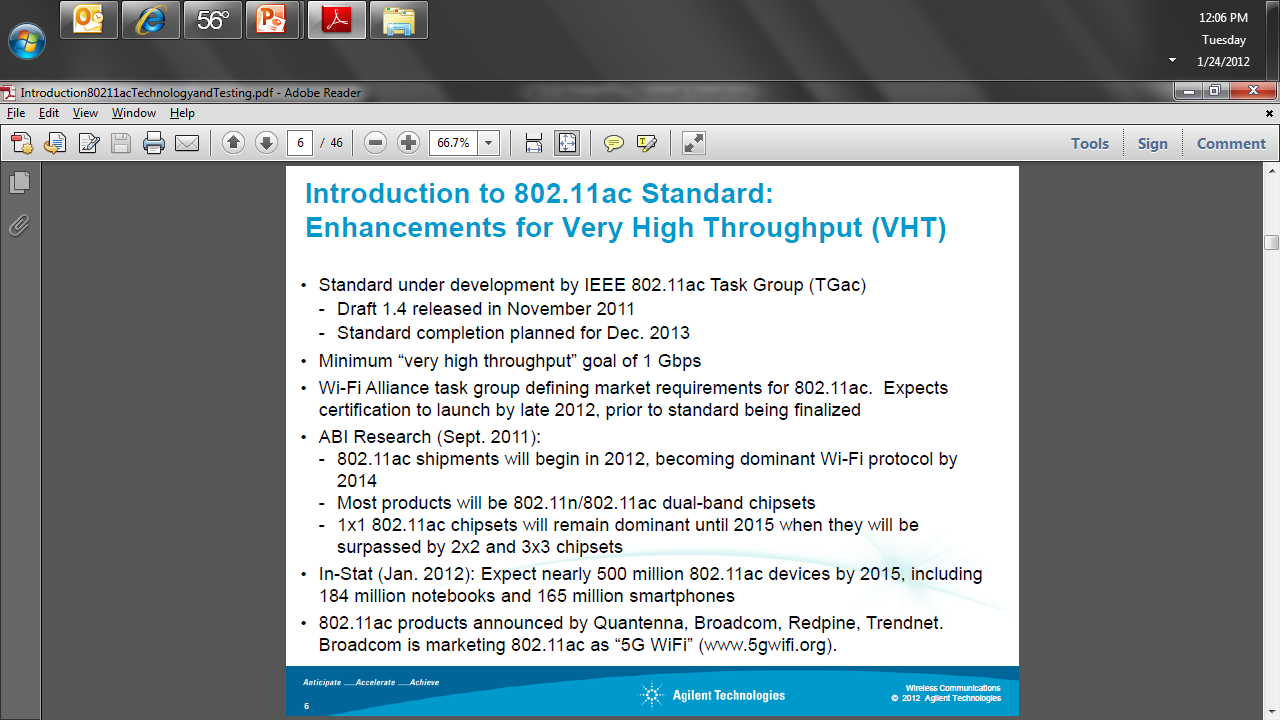 205
Copyright 2005-2014 Kenneth M. Chipps Ph.D. www.chipps.com
802.11ac
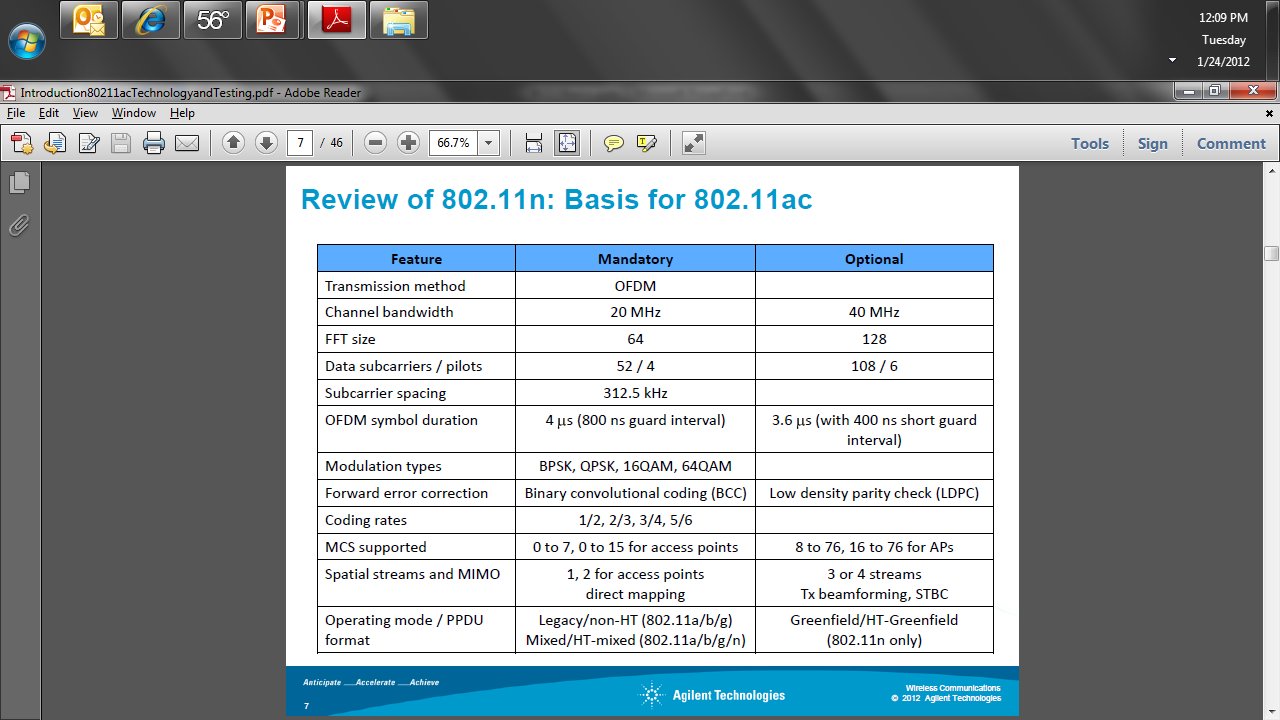 206
Copyright 2005-2014 Kenneth M. Chipps Ph.D. www.chipps.com
802.11ac
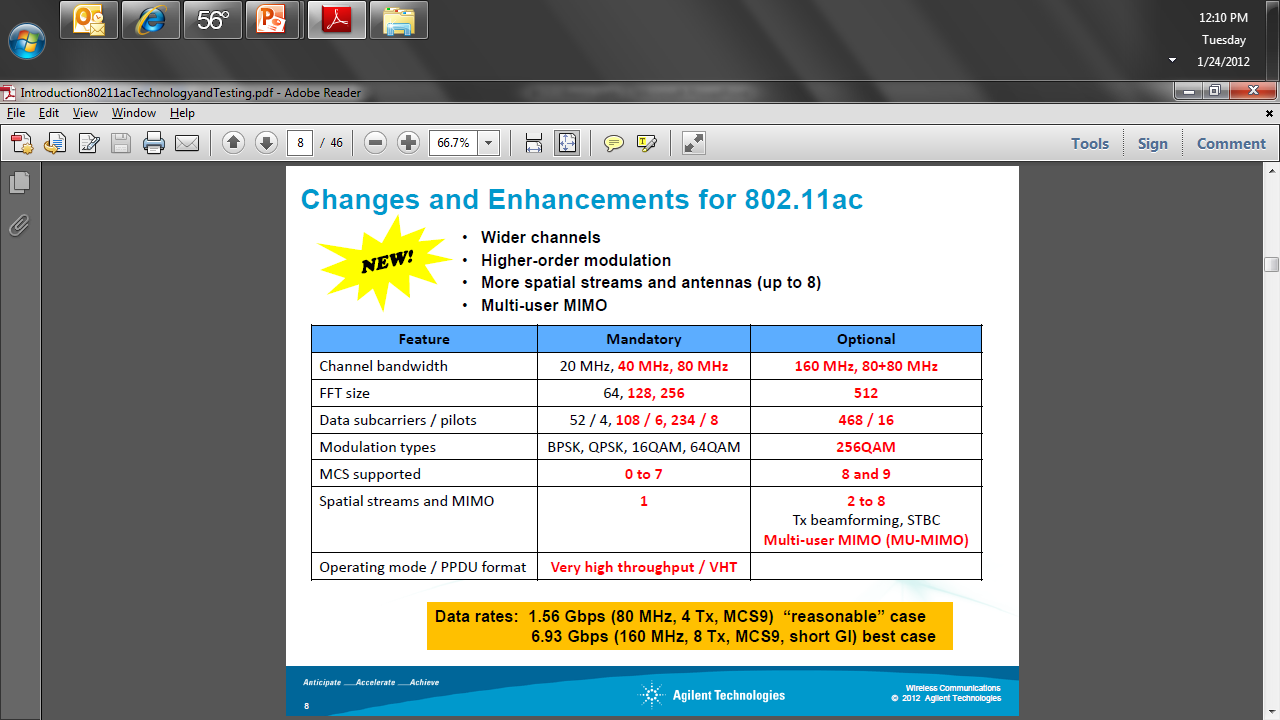 207
Copyright 2005-2014 Kenneth M. Chipps Ph.D. www.chipps.com
802.11ac
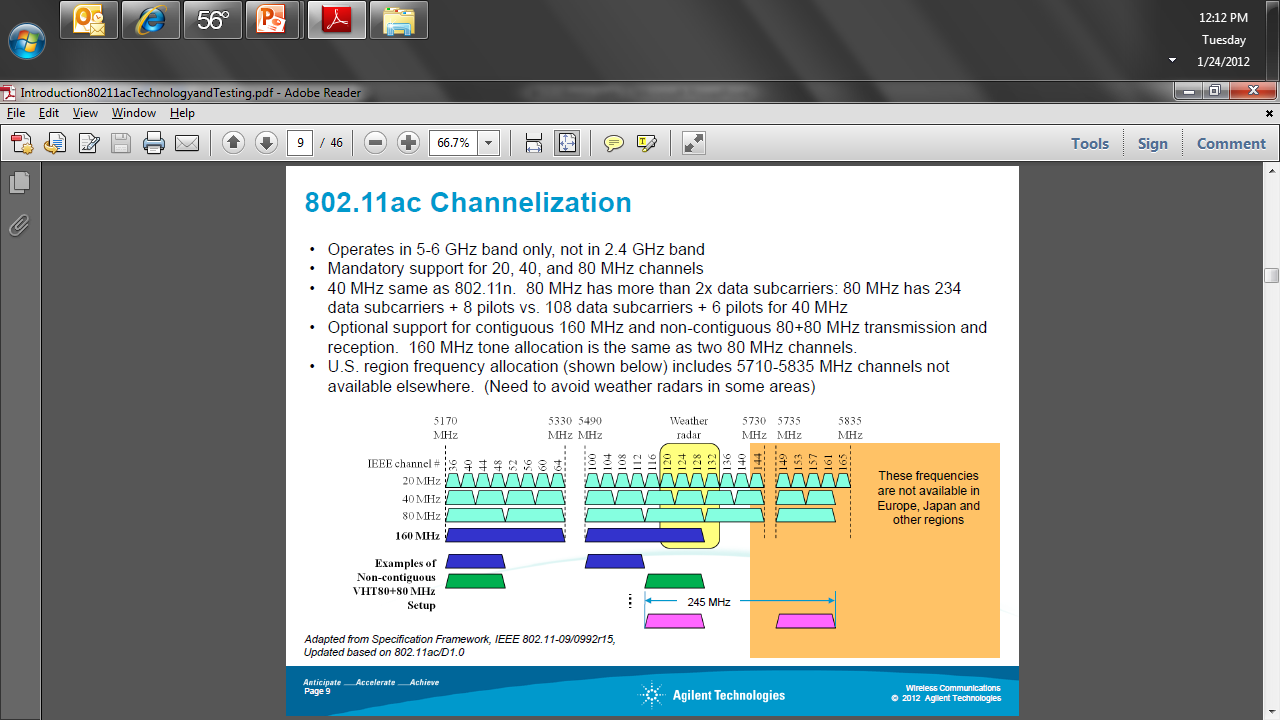 208
Copyright 2005-2014 Kenneth M. Chipps Ph.D. www.chipps.com
802.11ac
And from a Wild Packets webinar in March 2012
209
Copyright 2005-2014 Kenneth M. Chipps Ph.D. www.chipps.com
802.11ac
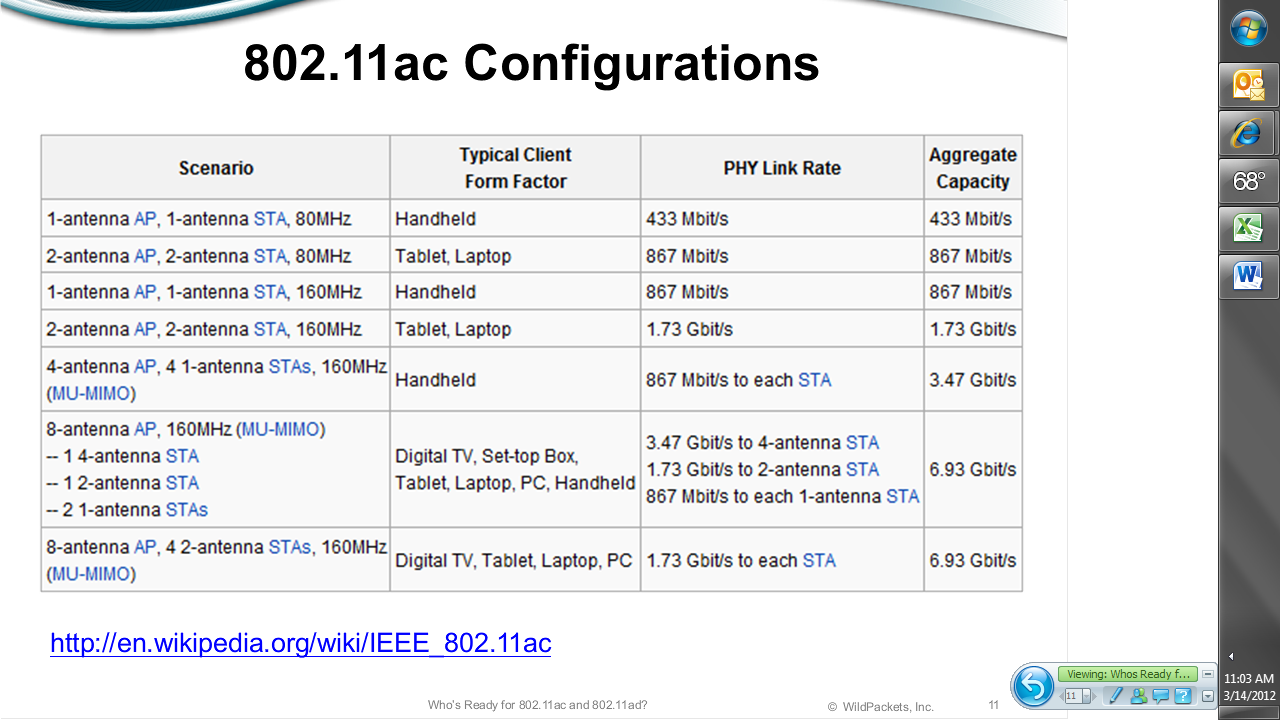 210
Copyright 2005-2014 Kenneth M. Chipps Ph.D. www.chipps.com
802.11ac
And some later Agilent information from a white paper May 2012
The 802.11ac physical layer is an extension of the existing 802.11n standard, and as already discussed, maintains backward compatibility with it
The theoretical maximum data rate for 802.11n is 600 Mb/s using 40 MHz bandwidth with 4 spatial streams, though most consumer devices are limited to 2 streams
211
Copyright 2005-2014 Kenneth M. Chipps Ph.D. www.chipps.com
802.11ac
The theoretical 802.11ac maximum data rate is 6.93 Gb/s, using 160 MHz bandwidth, 8 spatial streams, MCS9 with 256QAM modulation, and short guard interval
A more practical maximum data rate for consumer devices might be 1.56 Gb/s which would require an 80 MHz channel with 4 spatial streams, MCS9, and normal guard interval
212
Copyright 2005-2014 Kenneth M. Chipps Ph.D. www.chipps.com
802.11ac
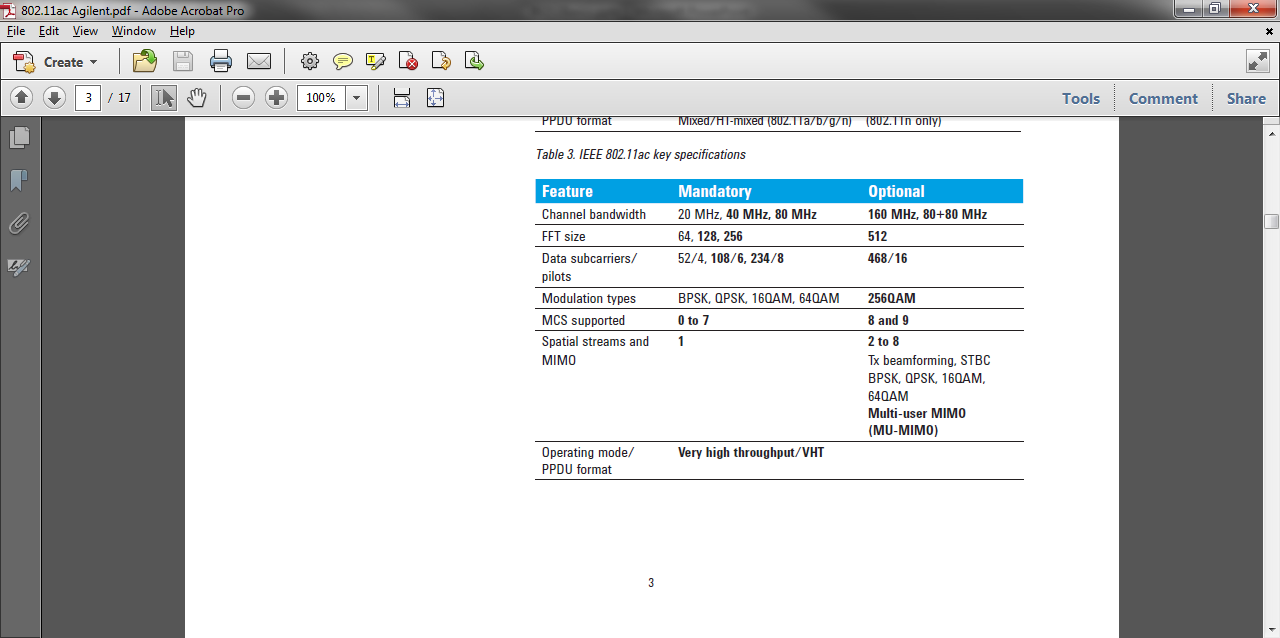 213
Copyright 2005-2014 Kenneth M. Chipps Ph.D. www.chipps.com
802.11ac
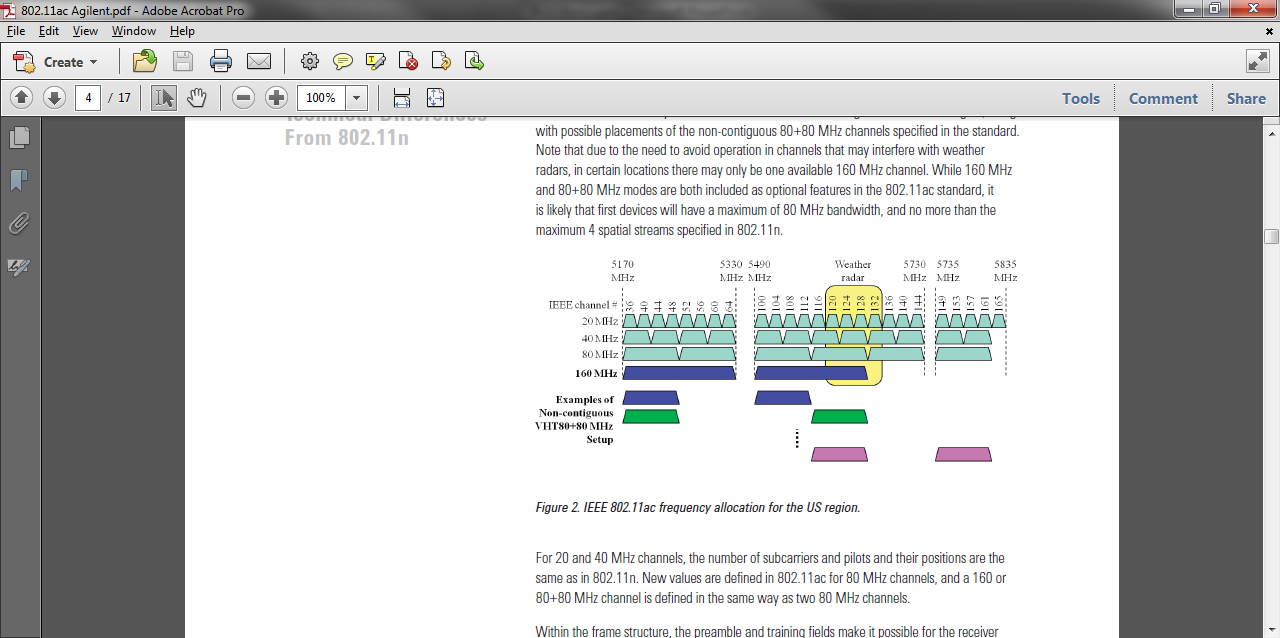 214
Copyright 2005-2014 Kenneth M. Chipps Ph.D. www.chipps.com
802.11ac
The 5 GHz range will soon have 34 channels
215
Copyright 2005-2014 Kenneth M. Chipps Ph.D. www.chipps.com
802.11ac
Matthew Gast in his book on 802.11ac reports that 802.11ac will have
A practical method of beamforming
Multiuser in addition to single user MIMO
216
Copyright 2005-2014 Kenneth M. Chipps Ph.D. www.chipps.com
802.11ac
Gast describes beamforming this way
Beamforming is a process by which the sender of a transmission can preferentially direct its energy toward a receiver to increase the signal-to-noise ratio, and hence the speed of the transmission
217
Copyright 2005-2014 Kenneth M. Chipps Ph.D. www.chipps.com
802.11ac
Transmitting beamformed frames typically requires an antenna array capable of altering its pattern on a frame-by-frame basis, which is why the term “smart antenna” is often used in discussions of beamforming
To change the radiation pattern on a frame-by-frame basis, smart antennas are controlled electronically
Beamforming is only useful at medium ranges
218
Copyright 2005-2014 Kenneth M. Chipps Ph.D. www.chipps.com
802.11ad
802.11ad is expected to be very short range as in a room or two, but very high speed as in up to 7 Gbps wireless network
802.11ad is basically a PAN – Personal Area Network
219
Copyright 2005-2014 Kenneth M. Chipps Ph.D. www.chipps.com
802.11ad
The maximum range using high quality equipment in an open area is just 10 meters
Here is what Agilent said about it in a March 2012 webinar
220
Copyright 2005-2014 Kenneth M. Chipps Ph.D. www.chipps.com
802.11ad
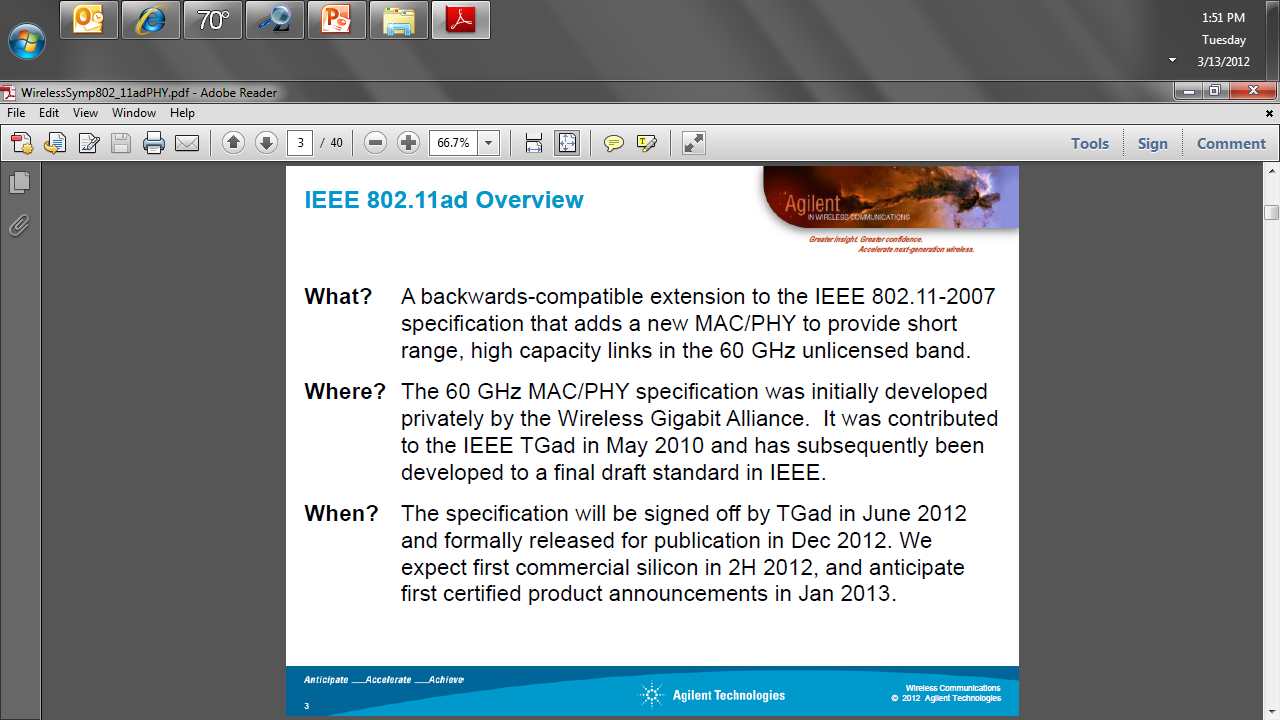 221
Copyright 2005-2014 Kenneth M. Chipps Ph.D. www.chipps.com
802.11ad
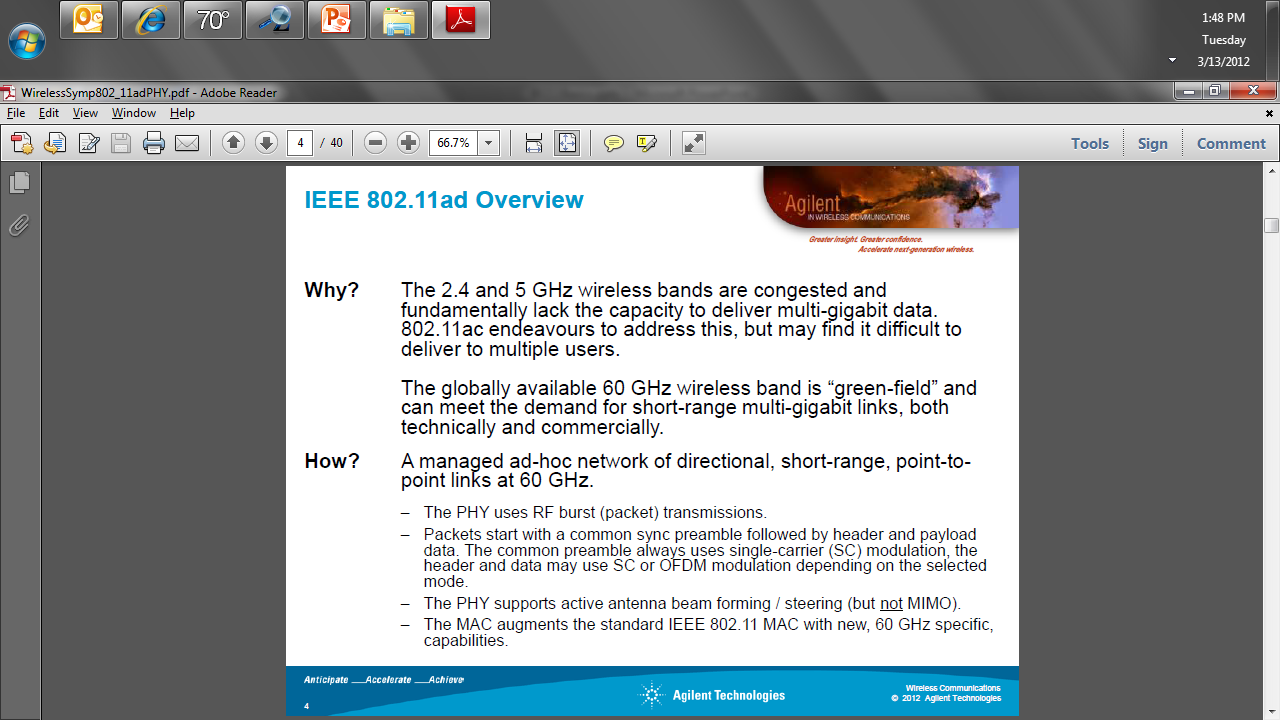 222
Copyright 2005-2014 Kenneth M. Chipps Ph.D. www.chipps.com
802.11ad
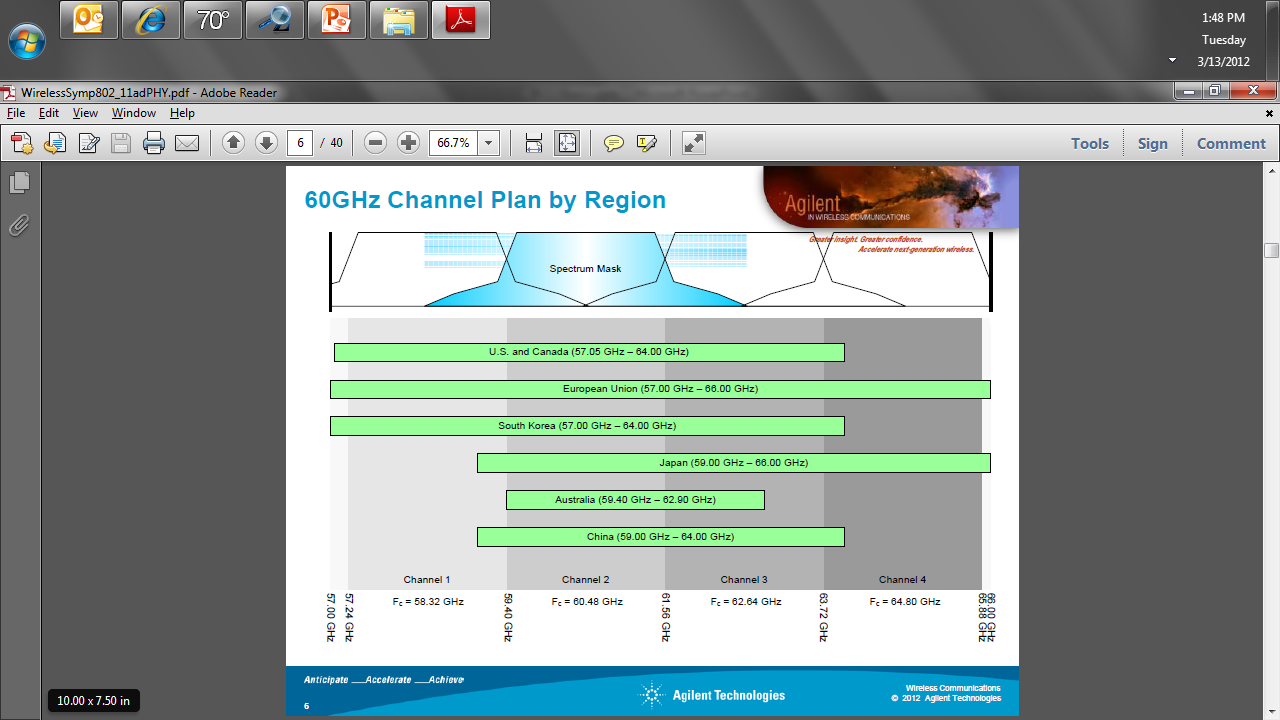 223
Copyright 2005-2014 Kenneth M. Chipps Ph.D. www.chipps.com
802.11ad
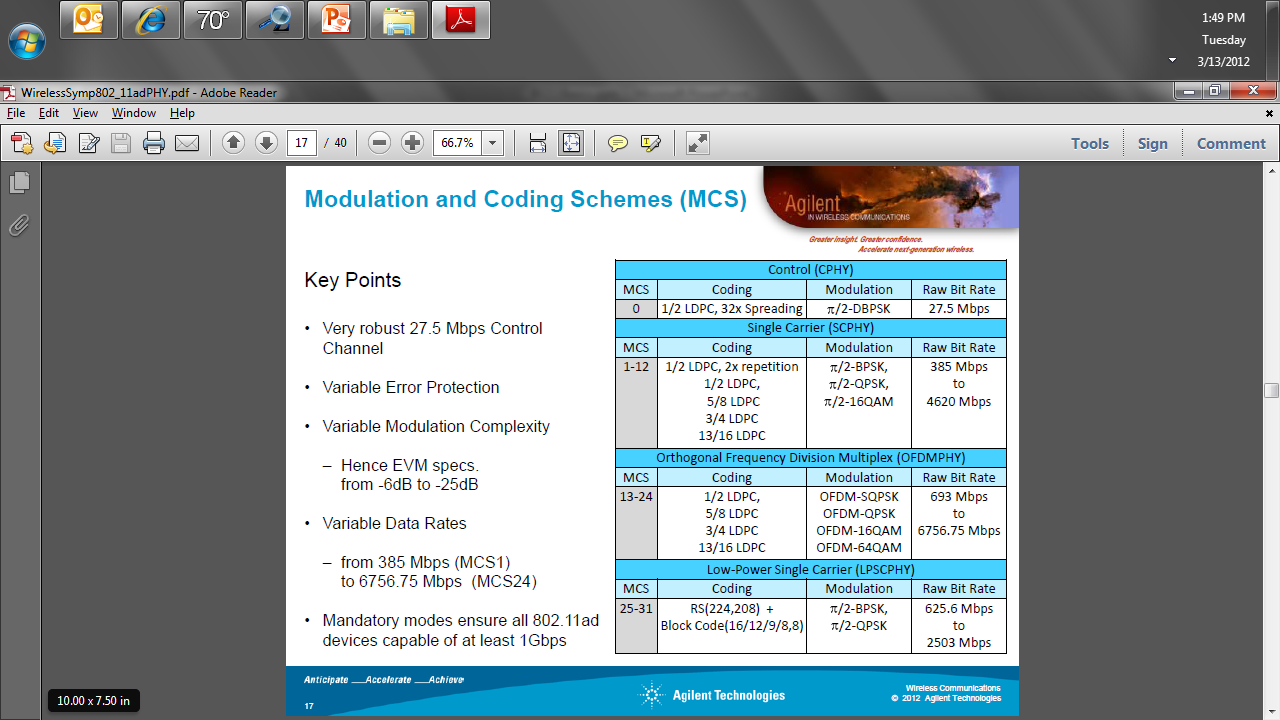 224
Copyright 2005-2014 Kenneth M. Chipps Ph.D. www.chipps.com
802.11ad
And from a Wild Packets webinar in March 2012
225
Copyright 2005-2014 Kenneth M. Chipps Ph.D. www.chipps.com
802.11ad
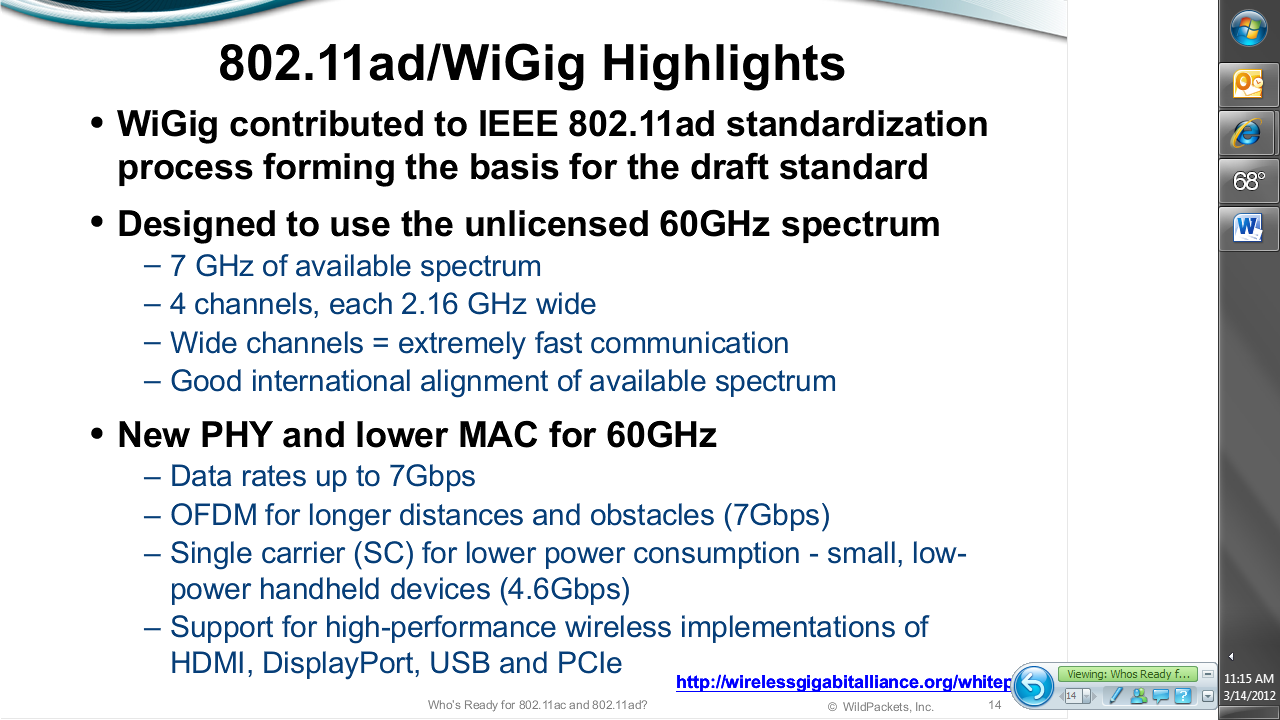 226
Copyright 2005-2014 Kenneth M. Chipps Ph.D. www.chipps.com
802.11ad
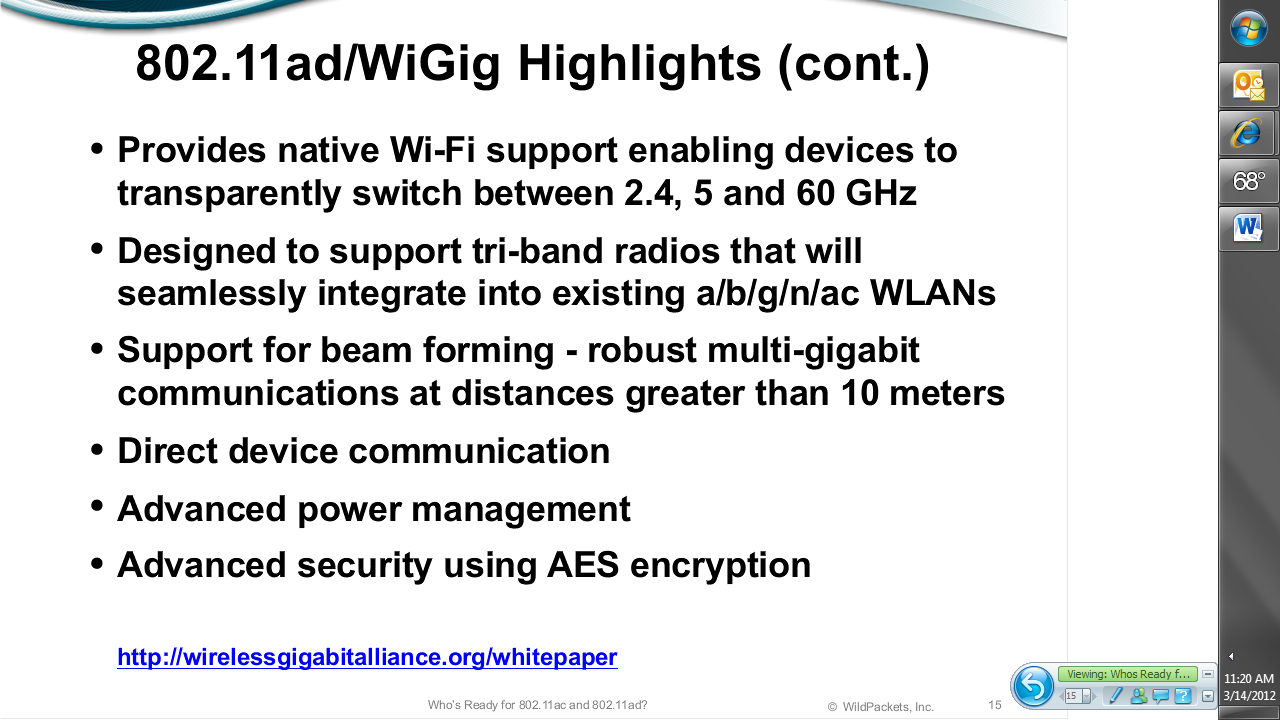 227
Copyright 2005-2014 Kenneth M. Chipps Ph.D. www.chipps.com
Supplemental Standards
Here is some information on the supplemental standards if you need it
228
Copyright 2005-2014 Kenneth M. Chipps Ph.D. www.chipps.com
802.11c
802.11c defines procedures required to ensure proper bridge operation
Product developers utilize this standard when developing access points
229
Copyright 2005-2014 Kenneth M. Chipps Ph.D. www.chipps.com
802.11d
802.11d is primarily of interest to equipment manufacturers, as it is a supplement to the 802.11 standards to provide a method for them to produce equipment that can adapt to the country in which it will operate
230
Copyright 2005-2014 Kenneth M. Chipps Ph.D. www.chipps.com
802.11d
This is required as the 802.11 standards cannot legally operate in some countries due to those country’s restrictions on the use of the frequencies
802.11d defines additions and restrictions to the basic 802.11 standards to allow them to do so
As the abstract to this standard says
231
Copyright 2005-2014 Kenneth M. Chipps Ph.D. www.chipps.com
802.11d
“This amendment specifies the extensions to IEEE Std 802.11 for Wireless Local Area Networks providing specifications for conformant operation beyond the original six regulatory domains of that standard”
232
Copyright 2005-2014 Kenneth M. Chipps Ph.D. www.chipps.com
802.11d
“These extensions provide a mechanism for an IEEE Std 802.11 access point to deliver the required radio transmitter parameters to an IEEE Std 802.11 mobile station, which allows that station to configure its radio to operate within the applicable regulations of a geographic or political subdivision”
“This mechanism is applicable to all IEEE Std 802.11 PHY types”
233
Copyright 2005-2014 Kenneth M. Chipps Ph.D. www.chipps.com
802.11d
“A secondary benefit of the mechanism described in this amendment is the ability for an IEEE Std 802.11 mobile station to roam between regulatory domains”
The impetus behind 802.11d is to promote the use of 802.11 in countries where the physical layer radio requirements are different from those in North America
234
Copyright 2005-2014 Kenneth M. Chipps Ph.D. www.chipps.com
802.11d
Equipment manufacturers do not want to have to produce equipment for each different country
235
Copyright 2005-2014 Kenneth M. Chipps Ph.D. www.chipps.com
802.11e
802.11e is a supplement to the MAC layer of 802.11 to provide QoS – Quality of Service for LANs and increase throughput
It applies to 802.11a, b, and g
It uses traffic categories for QoS
236
Copyright 2005-2014 Kenneth M. Chipps Ph.D. www.chipps.com
802.11e
These categories are created by using differing interframe spaces, with the highest priority having the shortest space
This does not guarantee service, it just moves some frames to the front of the line
Of course being on a wireless network, the line may or may not move
237
Copyright 2005-2014 Kenneth M. Chipps Ph.D. www.chipps.com
802.11e
802.11e also addresses issues of low signal strength and its effect on data throughput
A low signal can result in resends, which reduce overall available bandwidth
238
Copyright 2005-2014 Kenneth M. Chipps Ph.D. www.chipps.com
802.11f
Primarily of interest to equipment manufacturers, 802.11f is a recommended practice document that provides a means to achieve interoperability among access points from different vendors
239
Copyright 2005-2014 Kenneth M. Chipps Ph.D. www.chipps.com
802.11f
This technology, the Inter-Access Point Protocol, handles the registration of access points within a network and the exchange of information when a user is roaming among coverage areas supported by different manufacturer’s access points
This was approved as a standard on 12 June 2003
240
Copyright 2005-2014 Kenneth M. Chipps Ph.D. www.chipps.com
802.11h
The 802.11h standard is a supplement to the MAC layer to comply with European regulations for 5 GHz wireless LANs
European radio regulations for the 5 GHz band require products to have transmission power control and dynamic frequency selection
241
Copyright 2005-2014 Kenneth M. Chipps Ph.D. www.chipps.com
802.11h
TPC - Transmission Power Control limits the transmitted power to the minimum needed to reach the furthest user
DFS - Dynamic Frequency Selection selects the radio channel at the access point to minimize interference with other systems, such as radar
242
Copyright 2005-2014 Kenneth M. Chipps Ph.D. www.chipps.com
802.11h
In Europe, there is a strong potential for 802.11a interfering with radar and with satellite communications, which have primary use designations
Most countries authorize wireless local area networks for secondary use only
243
Copyright 2005-2014 Kenneth M. Chipps Ph.D. www.chipps.com
802.11i
Security is a major weakness of wireless LANs
As a supplement to the MAC layer, 802.11i applies to 802.11 physical standards a, b, and g
By specifying new encryption methods and authentication procedures it will provide an alternative to WEP – Wireless Equivalent Privacy
244
Copyright 2005-2014 Kenneth M. Chipps Ph.D. www.chipps.com
802.11i
802.11i solutions start with firmware upgrades using the TKIP - Temporal Key Integrity Protocol, followed by new silicon with the AES – Advanced Encryption Standard
245
Copyright 2005-2014 Kenneth M. Chipps Ph.D. www.chipps.com
802.11j
802.11j is a specification for adjustments to the basic 802.11 standards to ease their use in Japan
It is mostly of interest to makers of the equipment
246
Copyright 2005-2014 Kenneth M. Chipps Ph.D. www.chipps.com
802.11k
802.11k allows a client device to be moved from an over utilized access point to a less used one, even though the signal from the first access point is stronger
247
Copyright 2005-2014 Kenneth M. Chipps Ph.D. www.chipps.com
802.11m
802.11m is not a standard
The proposal for the “m” group is to go through the standards themselves and perform maintenance on them
They will also be looking at rolling all of the various amendments to 802.11 itself, such as 802.11a, 802.11b, and 802.11g into a single standard
248
Copyright 2005-2014 Kenneth M. Chipps Ph.D. www.chipps.com
802.11r
As a 2008 article in Network World says
802.11r shortens handoff delays associated with 802.1X authentication by reducing the time it takes to reestablish connectivity after a client transitions from one 802.11 AP to another while roaming
Particularly in WLANs supporting voice, lengthy handoff times are problematic, in that voice really can only tolerate delays in the order of milliseconds
249
Copyright 2005-2014 Kenneth M. Chipps Ph.D. www.chipps.com
802.11r
The Pre-Shared Key (PSK) capability in consumer-class WLANs addresses this handoff delay problem; however, the security is not as robust as the 802.1X authentication-based security required for enterprise-class networks, which introduces the delay problem
250
Copyright 2005-2014 Kenneth M. Chipps Ph.D. www.chipps.com
802.11v
Uneven distribution of wireless clients on access points typically results in heavily unbalanced networks that suffer bandwidth and access problems”
“As a proposed standard for wireless network management, IEEE 802.11v will provide important and efficient mechanisms to simplify network deployment and management
251
Copyright 2005-2014 Kenneth M. Chipps Ph.D. www.chipps.com
802.11v
The standard defines procedures by which a wireless infrastructure can control key parameters on wireless client adapters, such as identifying which network and/or access point to connect to
Work began on the standard early this year, and the IEEE expects to finalize it in early 2008
252
Copyright 2005-2014 Kenneth M. Chipps Ph.D. www.chipps.com
802.11v
For the standard to be effective, clients (WLAN cards and adapters) and infrastructure (access points and WLAN switches) will need to support it”
253
Copyright 2005-2014 Kenneth M. Chipps Ph.D. www.chipps.com
802.11y
Add operations in the 3.65-3.7 GHz band
254
Copyright 2005-2014 Kenneth M. Chipps Ph.D. www.chipps.com
Standards Under Study
Standards that are still under study are
802.aa
Audio video transport
802.11ae
QoS
802.11af
Use of TV whitespace
802.11ah
<1GHz
255
Copyright 2005-2014 Kenneth M. Chipps Ph.D. www.chipps.com
Standards Under Study
802.11ai
Fast initial link setup
802.11mb
Maintenance group
802.11aa
Video transport streams
256
Copyright 2005-2014 Kenneth M. Chipps Ph.D. www.chipps.com
Standards Not Active
Other 802.11 groups
802.11l is not assigned at this time
257
Copyright 2005-2014 Kenneth M. Chipps Ph.D. www.chipps.com